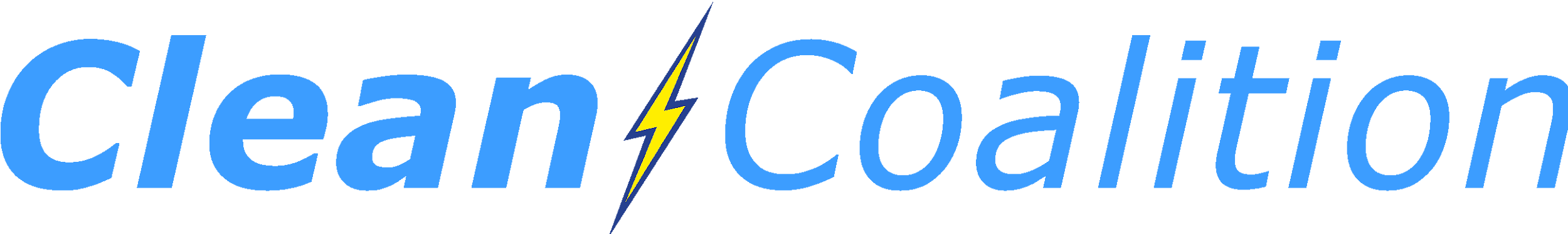 Green Rebuild Initiative
Facilitating 100% Electric, Net Zero Energy Homes, featuring Solar Microgrid Resilience and Engineered for Extreme Weather
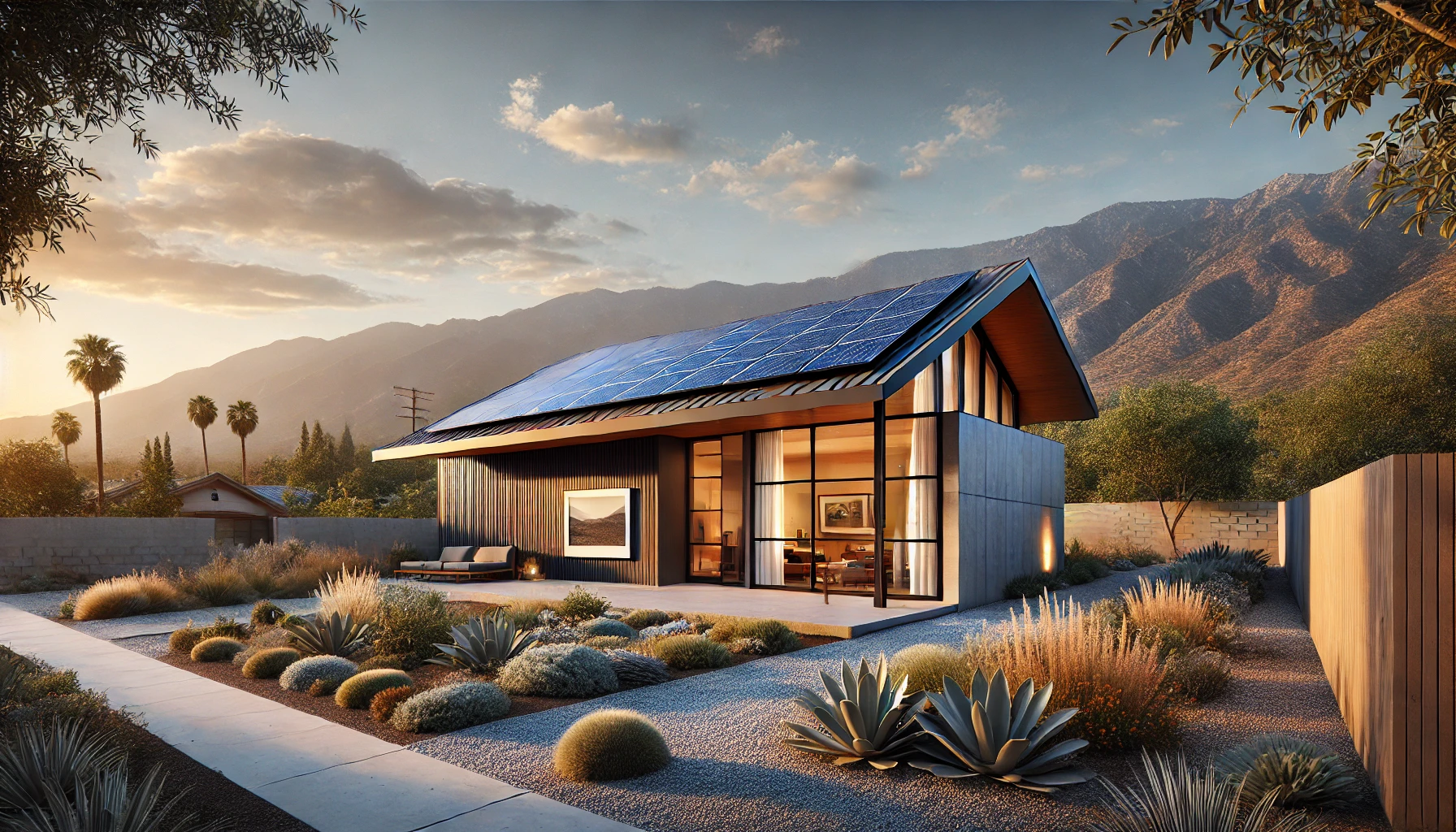 Meet the Team
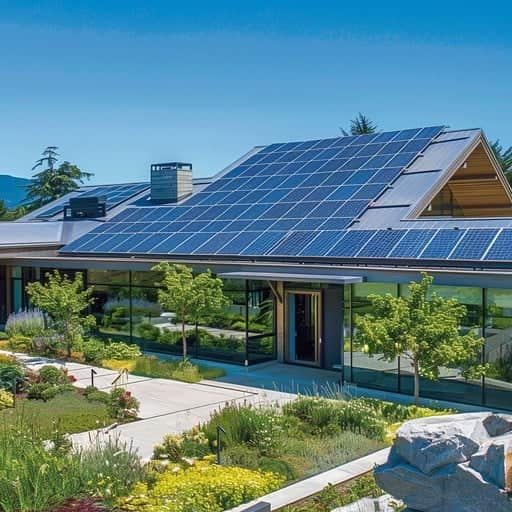 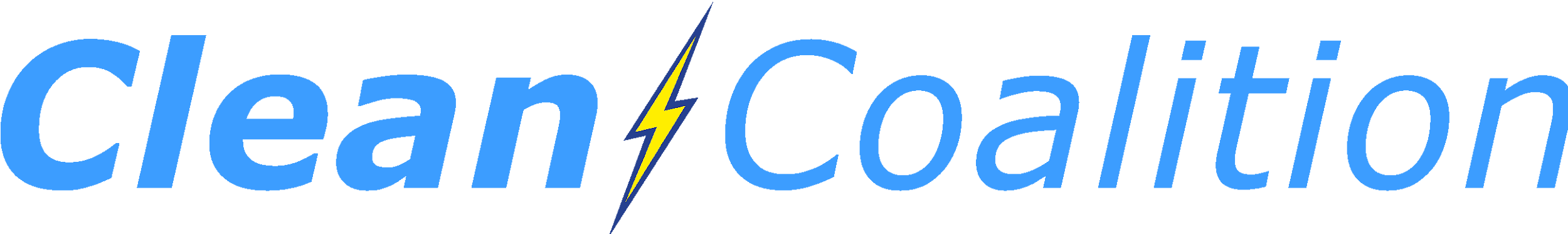 Craig Lewis, Executive Director
Founder of Clean Coalition, a nonprofit organization dedicated to accelerating the transition to clean energy and a modern grid.
Lollie Kuhl, Design Lead
Architectural designer focused on empowering homeowners with actionable guidance for rebuilding sustainably.
Haley Weinstein, Communications Lead
Communications lead for community outreach and corporate partnering.
Gregory Young, Director of Programs
Leveraging his expertise to conduct sophisticated analyses for Solar Microgrid and Community Microgrid projects.
Green Rebuild Initiative
Mission:
The Green Rebuild Initiative (GRI) aims to facilitate sustainable and resilient rebuilds through “Super Green” home designs, featuring 100% Electric Net Zero Energy (NZE) designs, supported by Solar Microgrids – for unparalleled resilience. The new homes will also be built with non-toxic materials and be engineered to withstand extreme weather events.
Plan:
Identify Homeowners 
Facilitate Design
Perform Load Analysis and Size Solar + Storage
Streamline Permitting
Coordinate with Contractors
Repeat to develop Super Green neighborhoods!
Current Collaborators
Architects
Altadena Collective
Tim Vordtreide 
Chris Corbett Design 
Uriu Architecture: Scott Uriu
Joubert Homes: Steffen Andrews
Bildsten Arch: Ellen Bildsten
Union Studios: Ben Willis
Lance Collins: NOMA
Garcia Architecture: Elisa Garcia

Landscape Architects
Kiesel Design: Jack Kiesel

General Contractors
Allen Construction: Dennis Allen
Williams Homes: Patrice Queensberry
Best Tech Contracting: Jason Scheurer
Prefab/Modular Manufacturers
Plant Prefab: Steve Glenn
Joubert Homes: Darin & Steffen
ReMo Homes: Ryan Blowers/ Vamsi Kotla
BPublicPrefab

Other Collaborators
Mayor of LA: Karen Bass
USGBC LA: Ben Stapleton
Bello Global: John Bello, P.E.
Desert Estate Development: John Pedalino
Taft Office: Margie Taft
Box Power: Fallon Vaughan
Steadfast LA: Rick Caruso
Permacity Foundation: Jonathan Port
California Home+Design: Lauren Michele
Direct Relief
Habitat for Humanity
Community Engagement
State of California
Elena Kounalakis  - Lt. Governor Cali

City of Los Angeles
Steadfast LA
LA Rises
USGBC-LA
Mayor's Office
Kathryn Barger - County Supervisor
LA Sentinel

Altadena
Altadena Collective
Altadena Rebuild Coalition: NOMA
Altadena Chamber of Commerce
Altadena Heritage
Altadena Green
Altadena Strong
Pacific Palisades
Resilient Palisades
Palisades Recovery Coalition
Pacific Palisades Community Rebuild
Pacific Palisades Preservation Coalition (PPPC)
Conceptual Design: Exterior
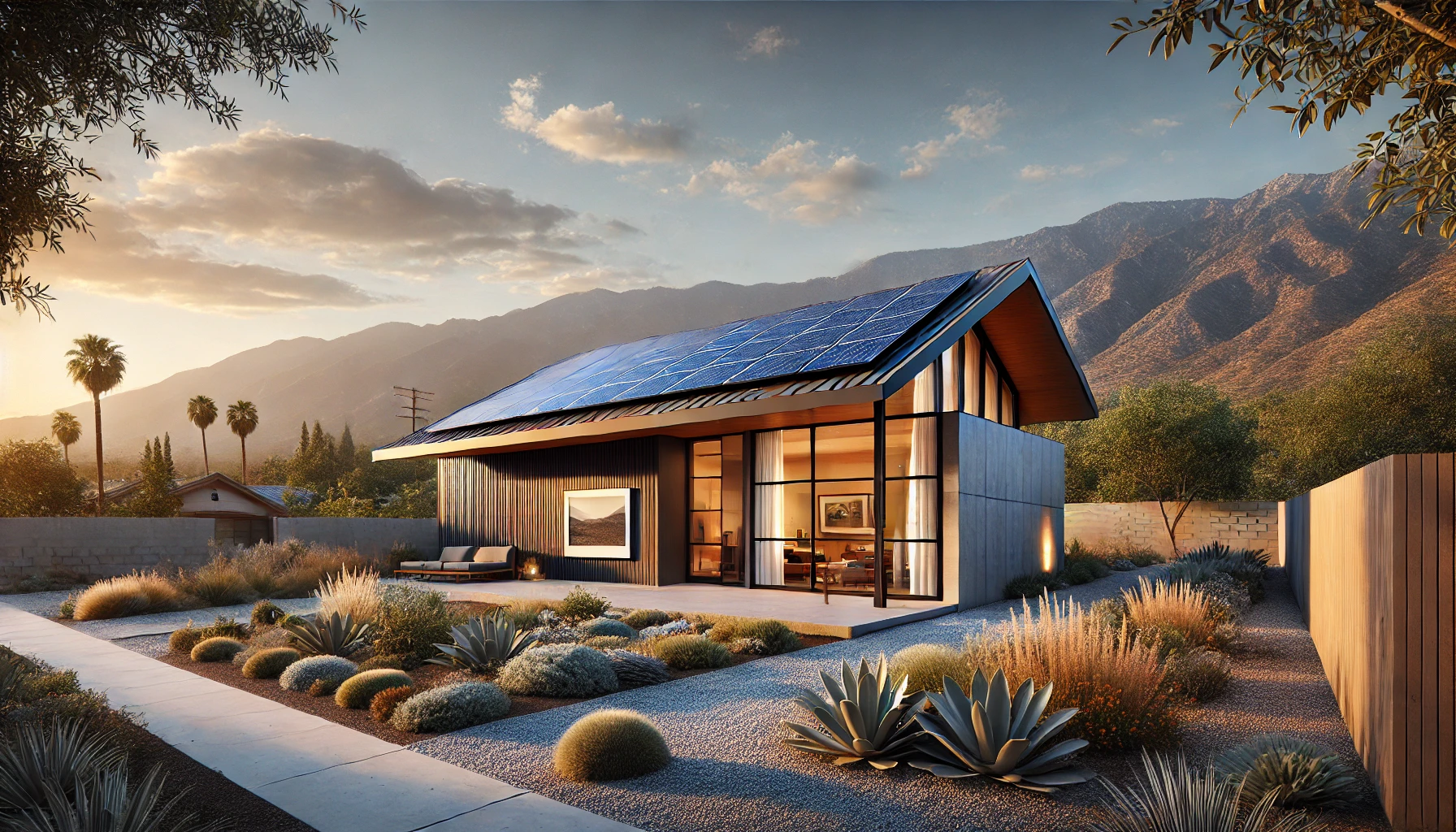 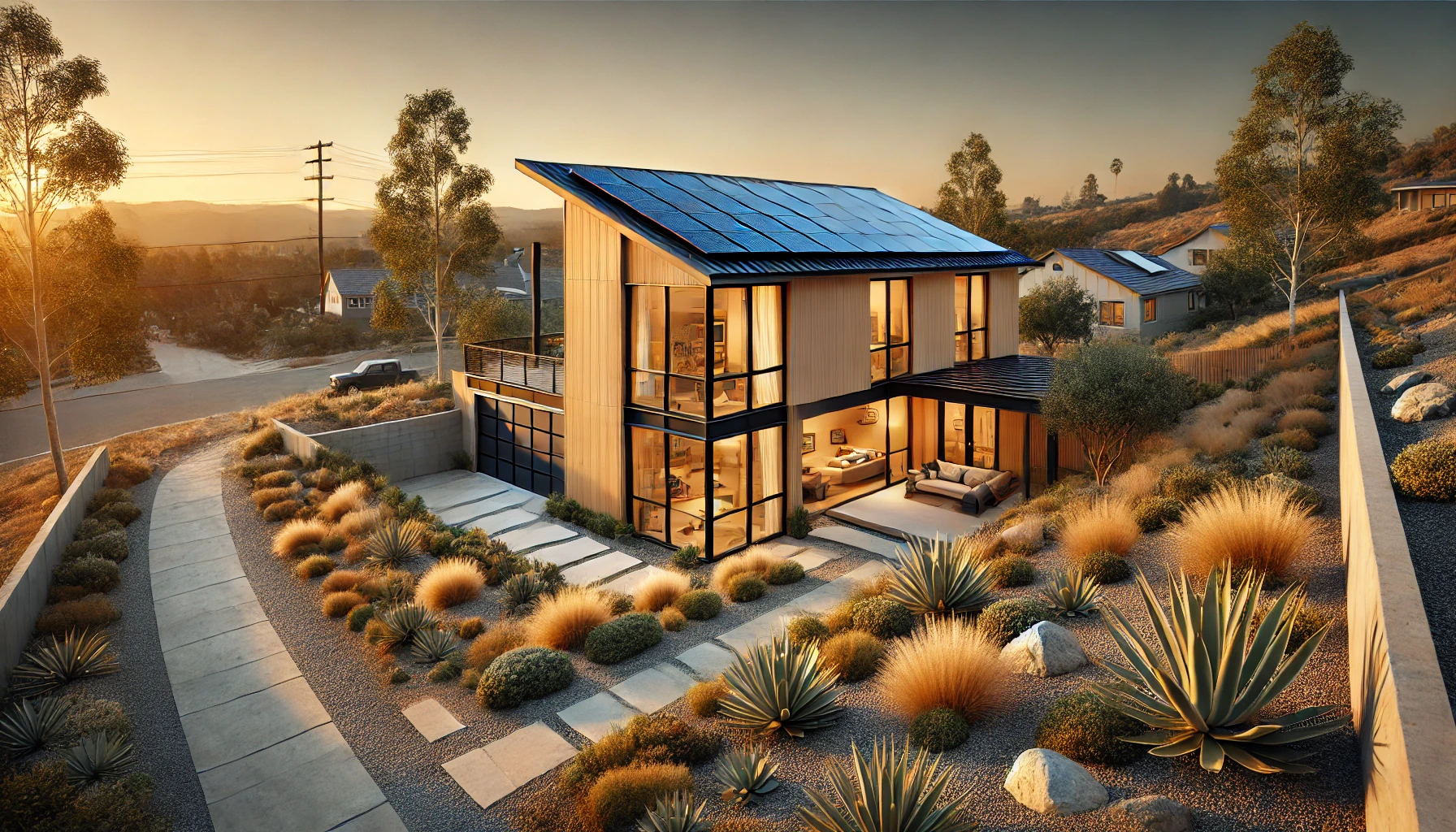 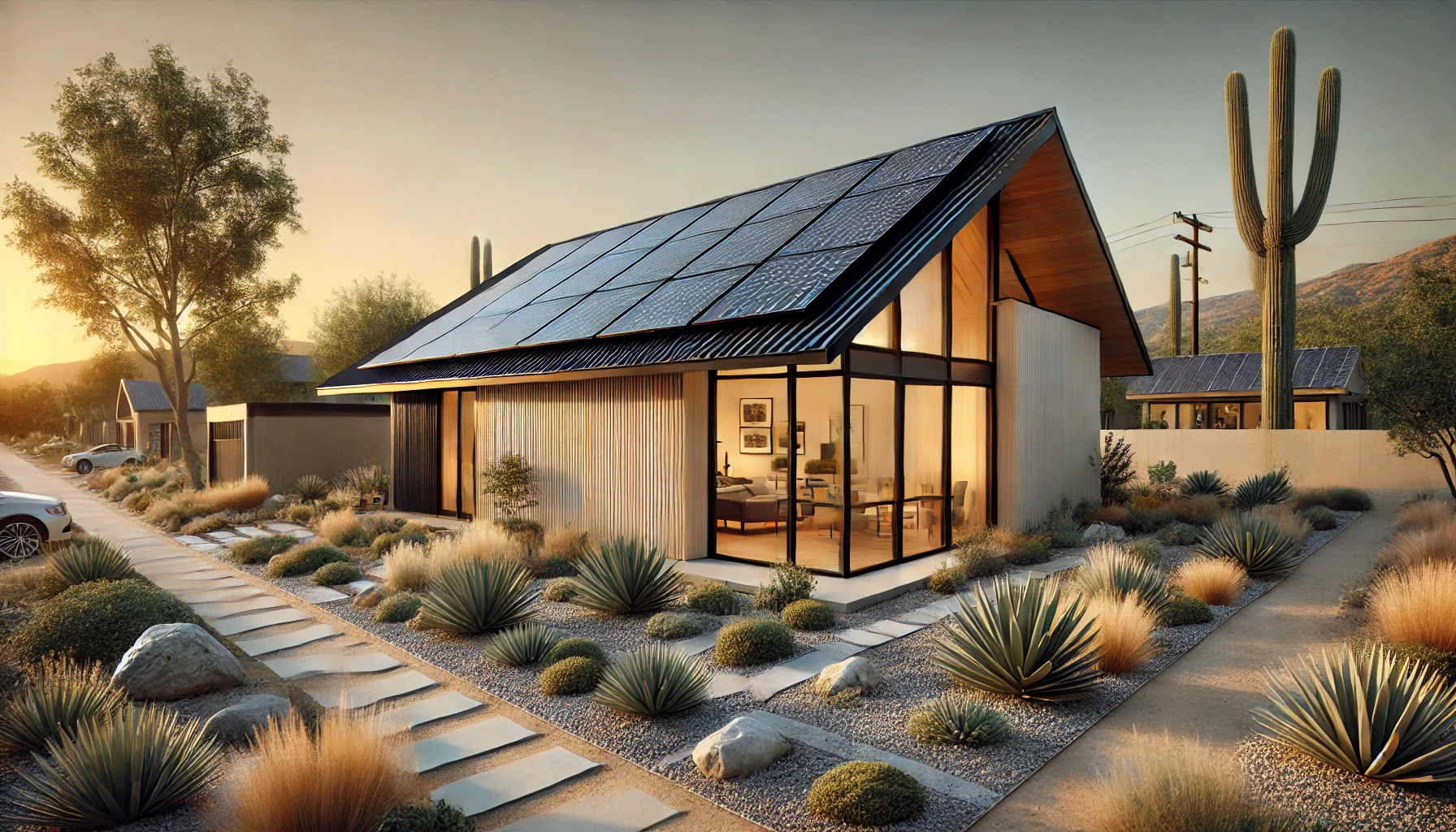 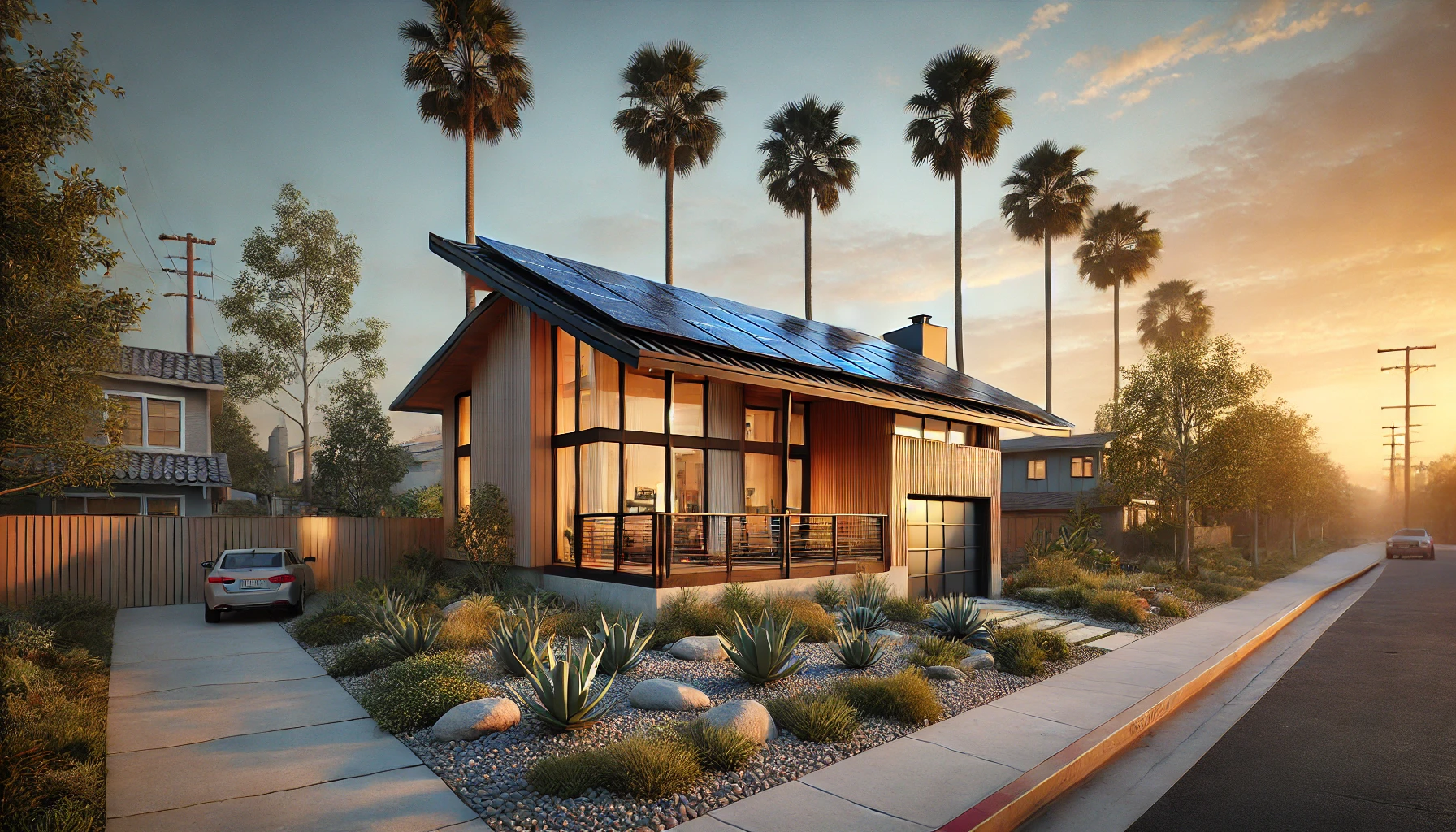 Conceptual Design: Interior
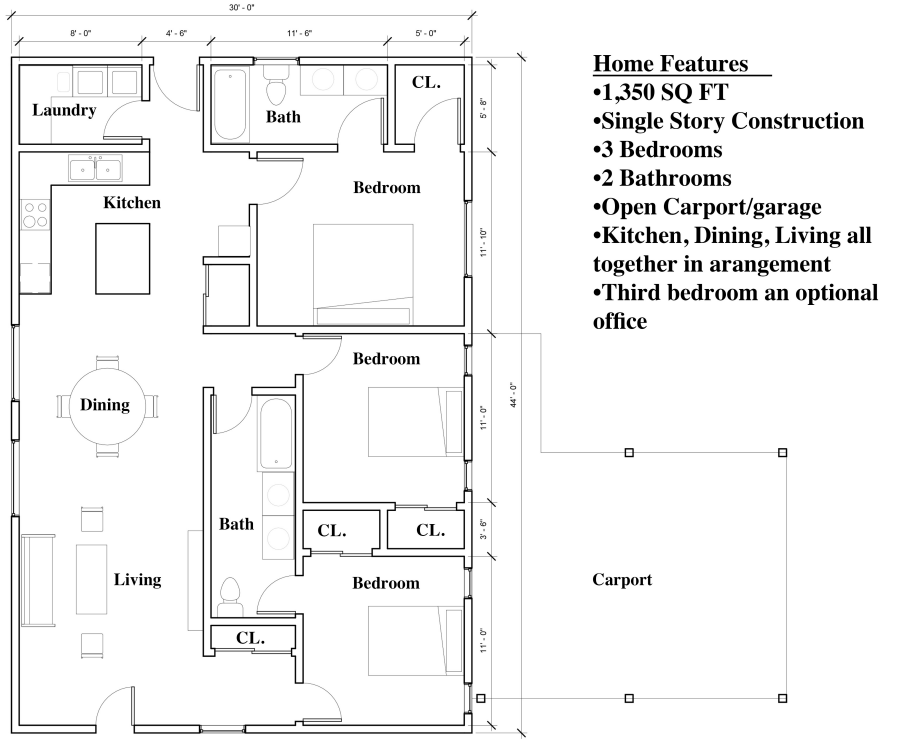 Timeline
Conceptual Design: Architect
Finalize home size:
Square Footage
Orientation
# of Bedrooms
# of Bathrooms
Develop Conceptual Rendering (4-6 weeks)
Clean Coalition (2-4 weeks):
Design Solar Array + Battery System
Size System for Microgrid Resilience
Economic Analysis

Design Development: Architect
SD: Schematic (2-4 Mo.)
Site Survey (1-2 Weeks)
Submit for Permit Review (4-6 Weeks)
CD: Construction Documents (1-2 Mo.)

Construction Schedule: GC
Foundation (1-2 Month)
Utility Tie-Ins (4-6 Weeks)
Framing (1-2 Months)
MEP (3-4 Months)
Interior Finishes (3-4 Months)
Exterior Finishes (1 Month)
Certificate of Occupancy (2-4 Weeks)
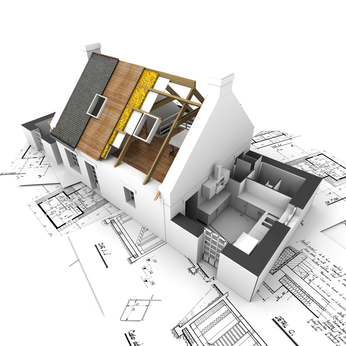 Opportunity for PreFab or Modular Construction
GRI - Overview
Super Green
100% Electric
Net-Zero Operational Energy
Community Microgrid

Energy Efficiency
Passive House Design
High-Performance Insulation
Blower Door Testing

Extreme Weather Resilience
Extreme Heat
Smoke Protection
Wildfire Resilient

Healthy Development
Low Embodied Carbon
Low Operational Carbon
Indoor Air Quality
ILFI Red-list Free Materials
Thermal Comfort
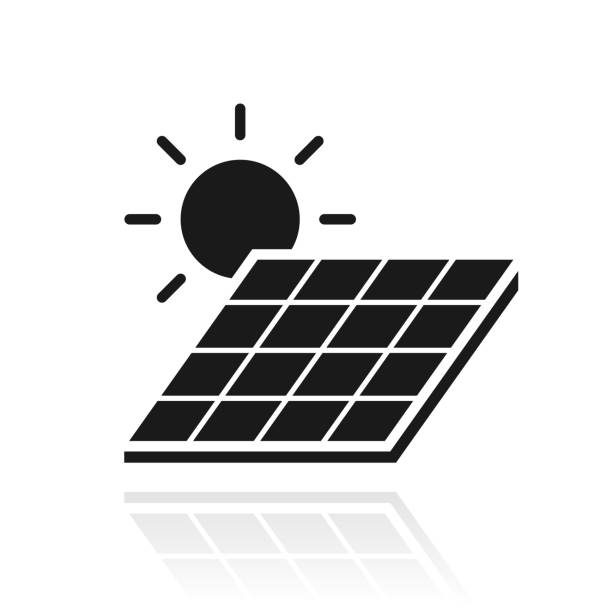 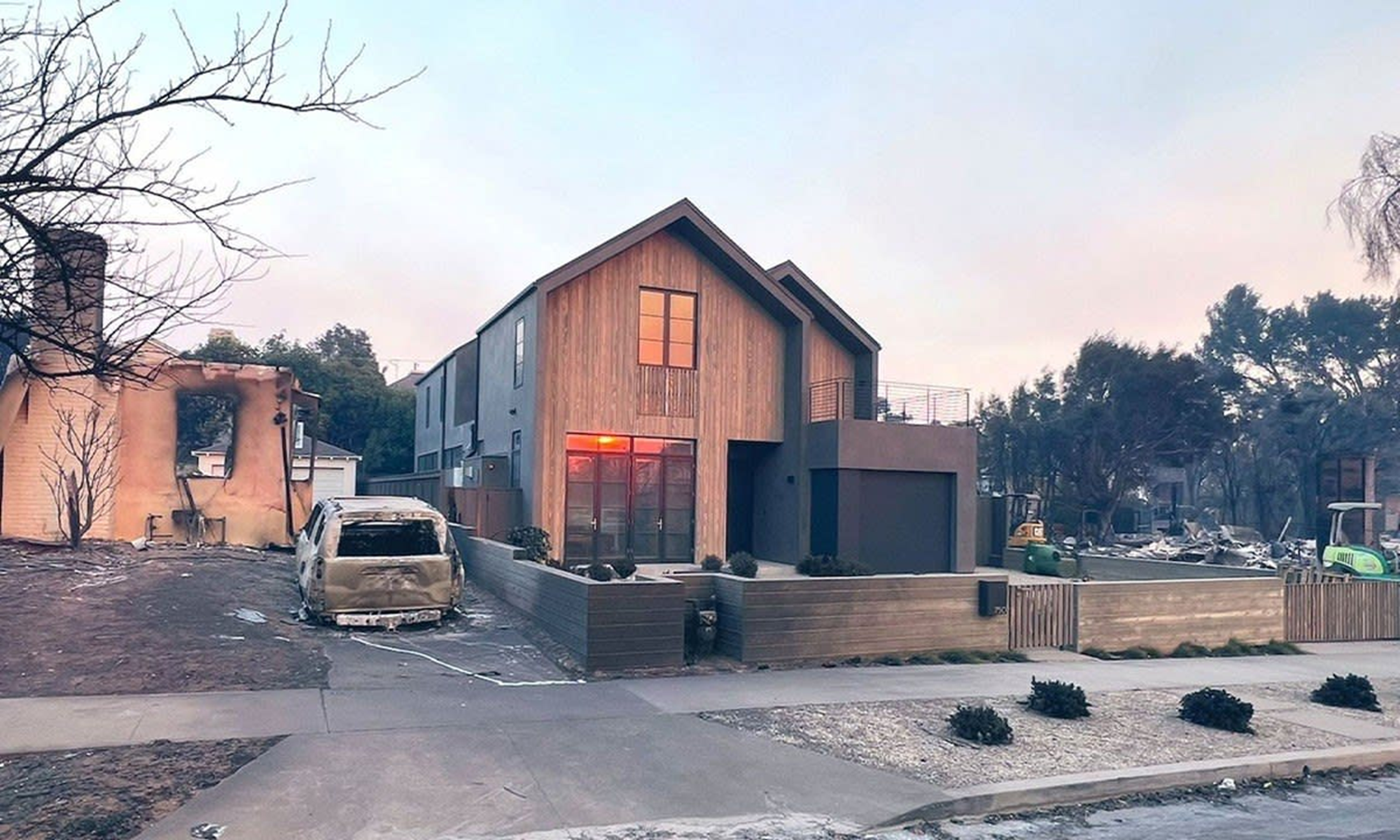 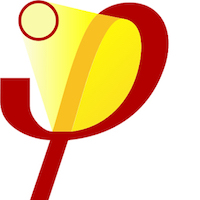 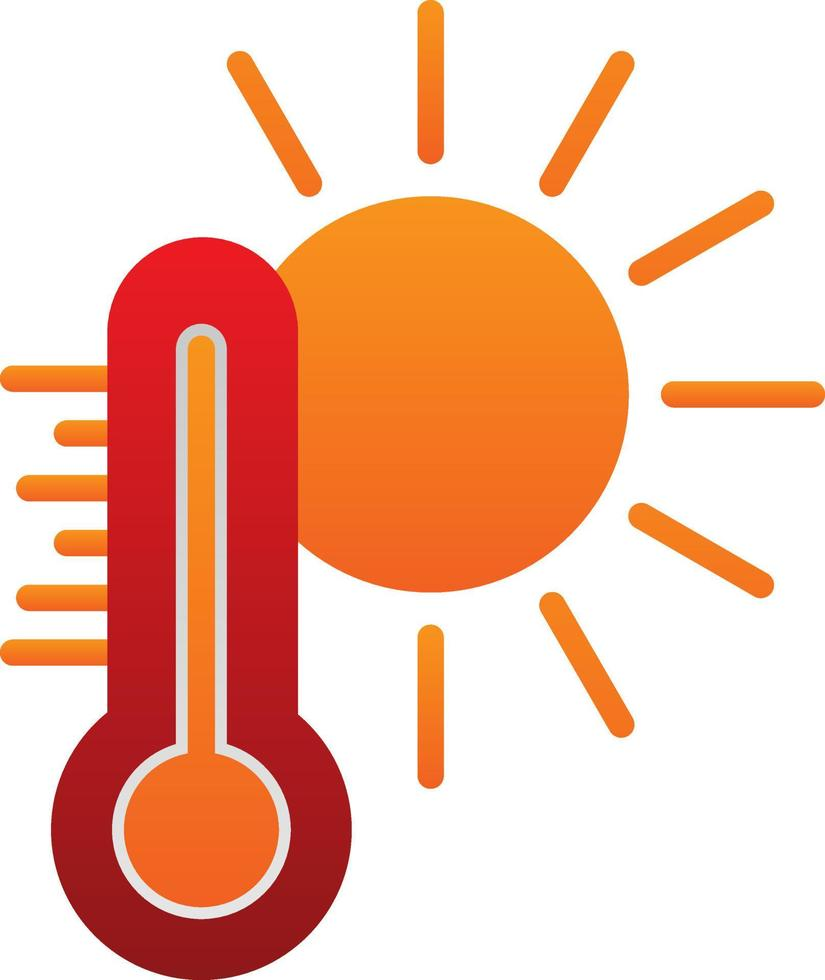 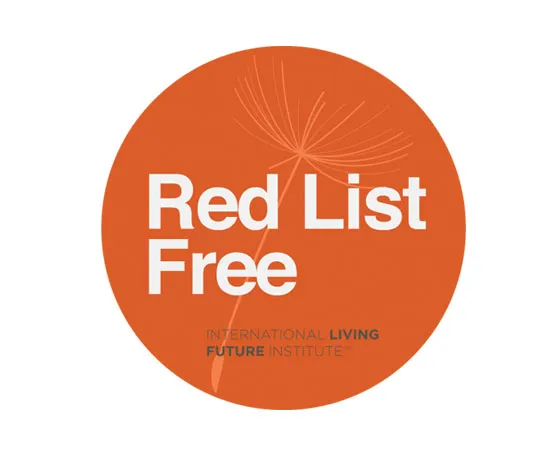 Super Green
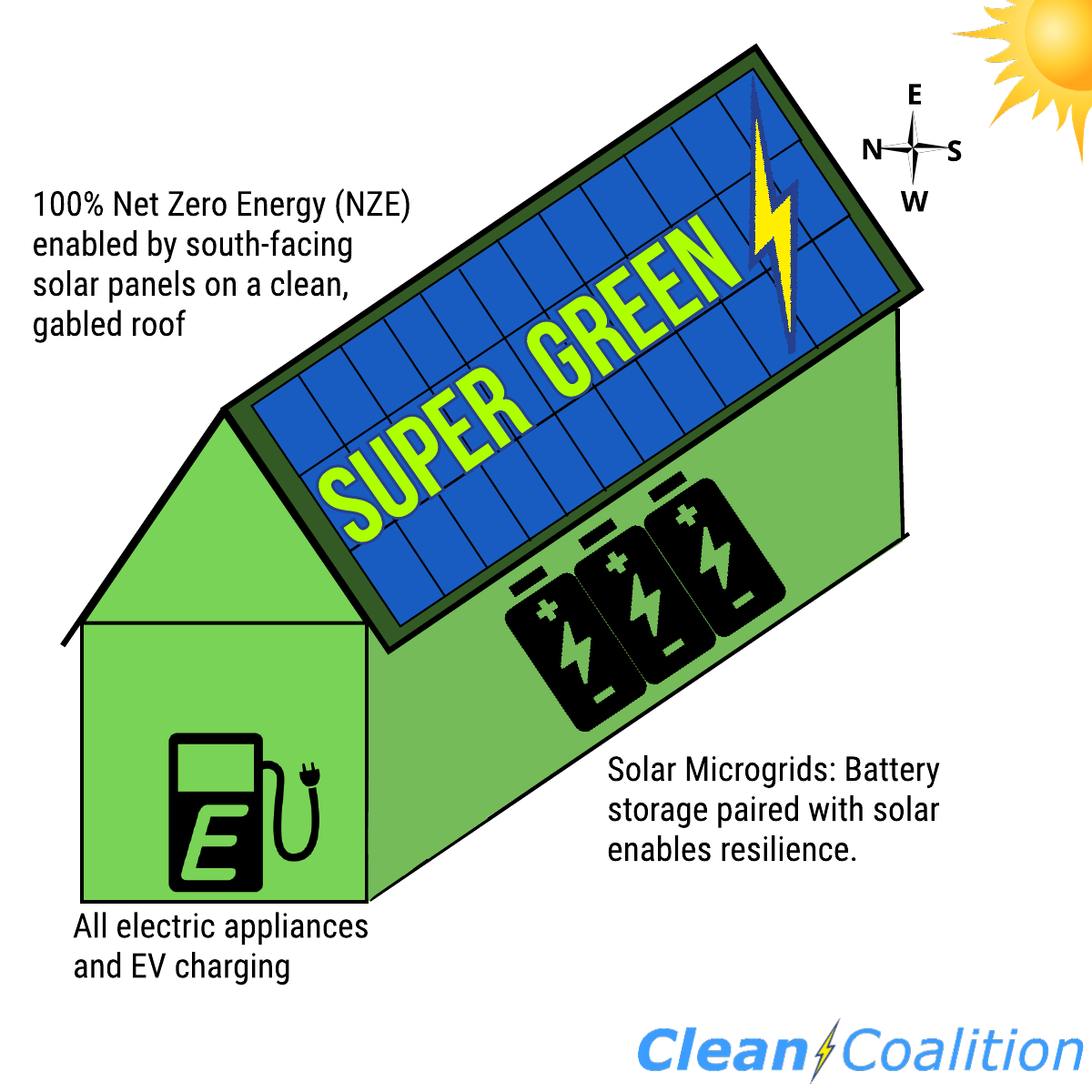 What is ”super green”?

1. 100% electric (no gas service to the home and ideally be an all-EV household).

2. Hosts enough solar to achieve Net Zero Energy (will require about 35 solar panels for a typical 2,500 square foot all-electric home with about 10,000 miles of home EV charging per year).

3. Includes a Solar Microgrid that combines the solar to a battery.
Super Green: 100% Electric
Specifications
Mechanical and Plumbing
Heat Pump: Mitsubishi Hyper-Heating H2i
ERV: Broan Model: B130E65RT
Air Purifier: Lifebreath TFP3000HEPA 
Thermostat: Ecobee
Water Heater: AO Smith 900 Series (50 Gal)
Lighting
Light Bulbs
Interior: Bulbrite LED (776774)
Exterior: Bulbrite LED (778672)
Fixtures
Energy Star Certified
Exterior: DarkSky Compliant
Controls/Sensors: Lutron
Occupancy
Vacancy
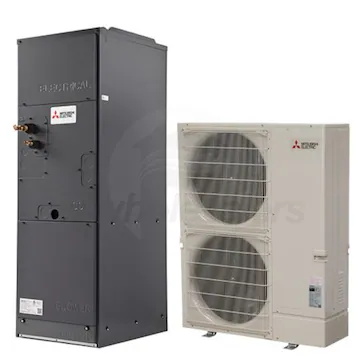 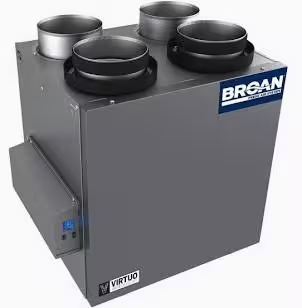 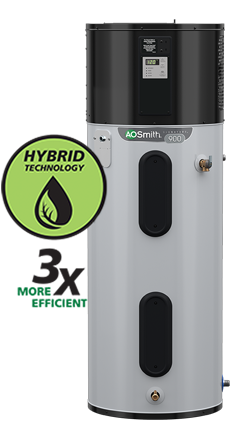 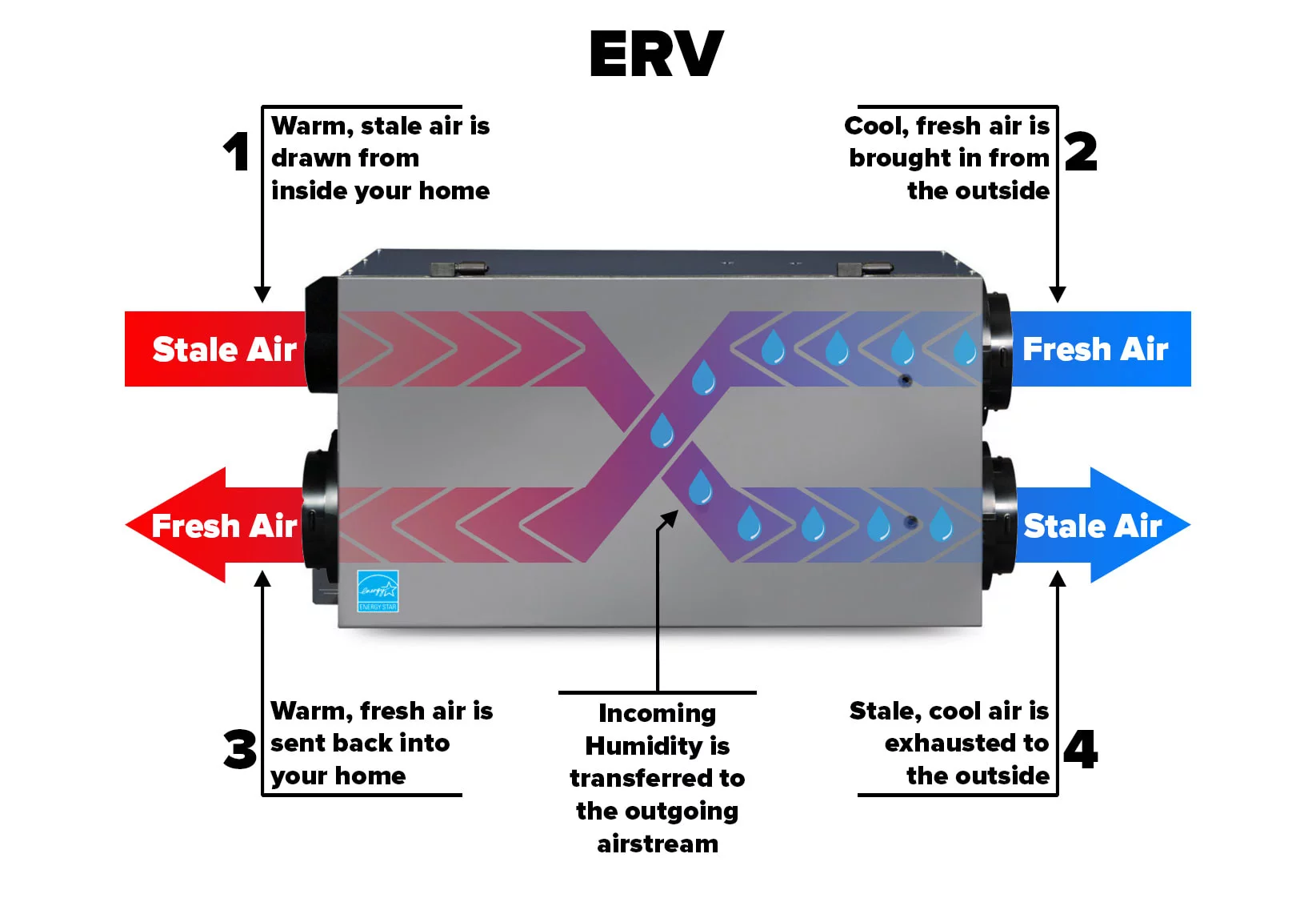 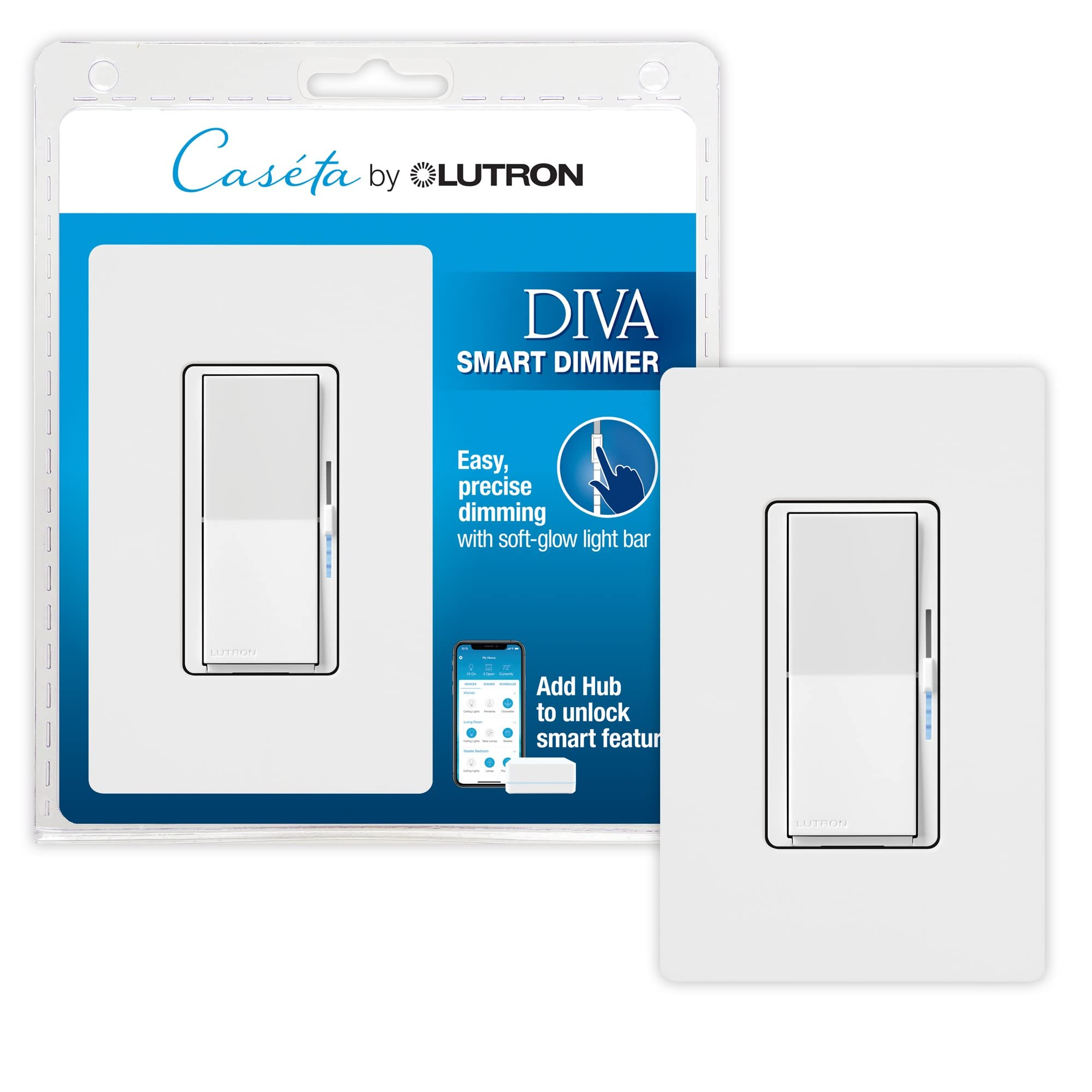 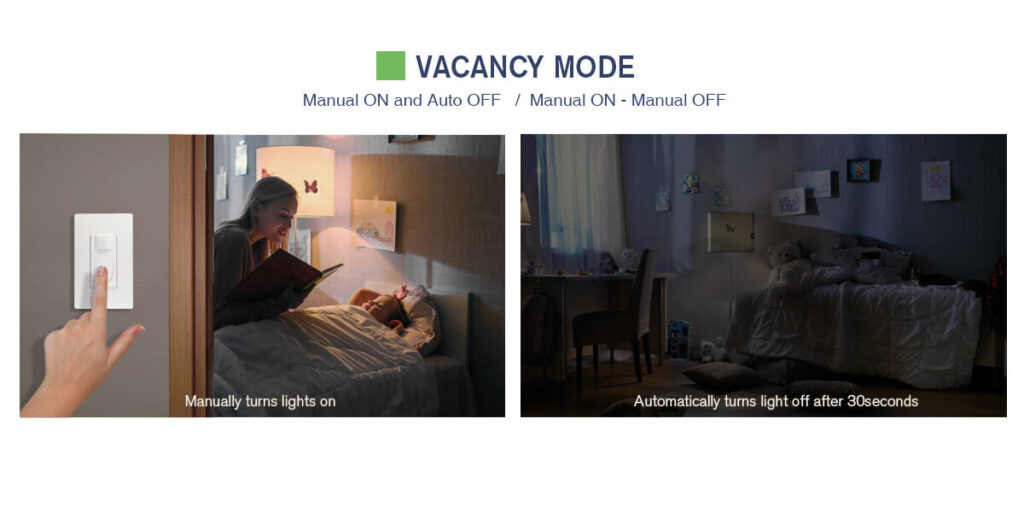 [Speaker Notes: Sealed Ducting, No Flex Duct (G90 Zinc) w/ R6 Insulation
Wall and Ceiling Registers - Titus]
Super Green: 100% Electric
Appliances

Bosch Range - 30" HIS8055U
Broan Vent Hood (BBN1243SS)
Bosch Microwave (HMB57152UC)
Bosch Refrigerator - 21 cf (B36CT80)
Bosch Dishwasher - 24“ (SHX65CM5N)
LG All-in-One Washer/Dryer (WM6998HBA)
HomeFlex Level 2 EV Charger (J1772)
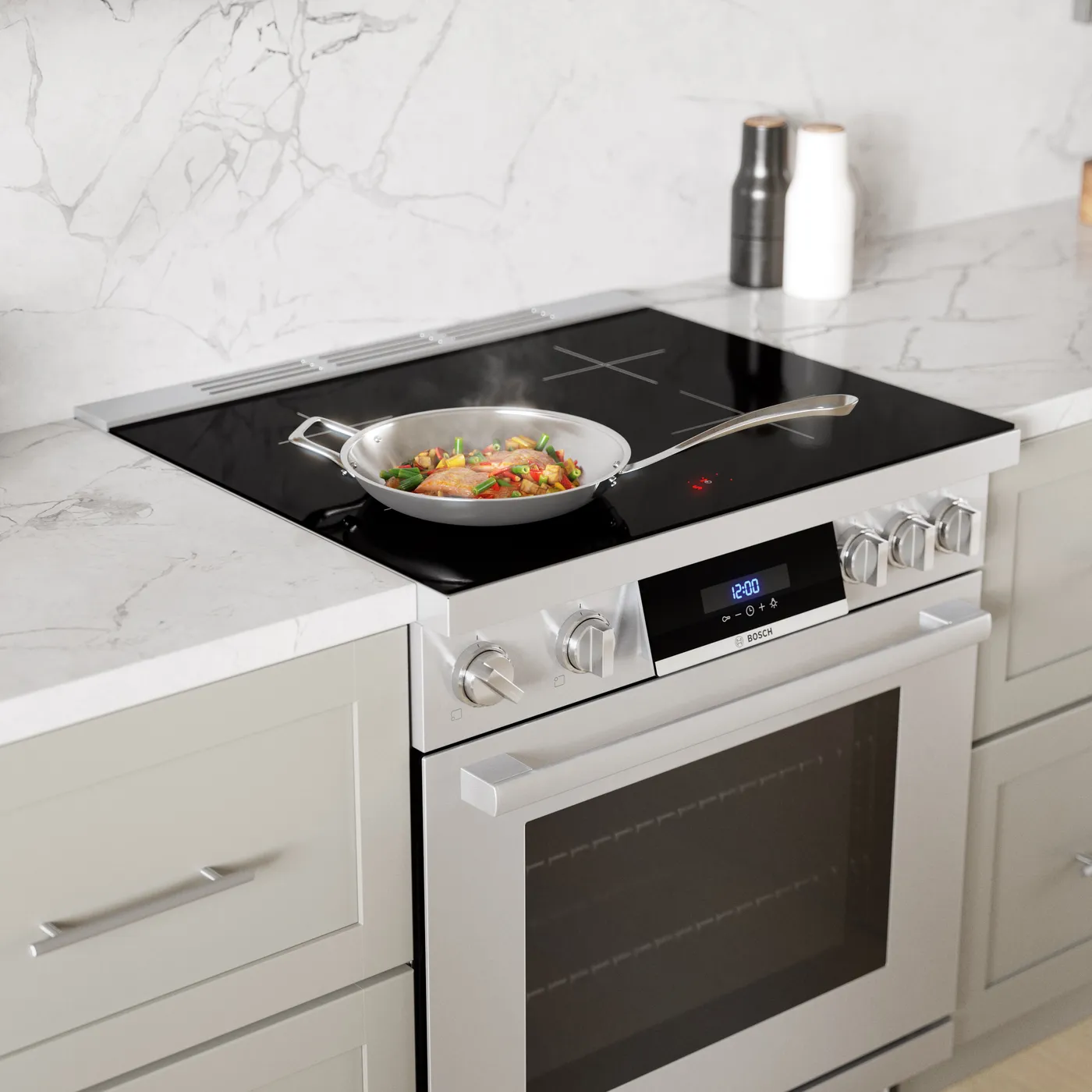 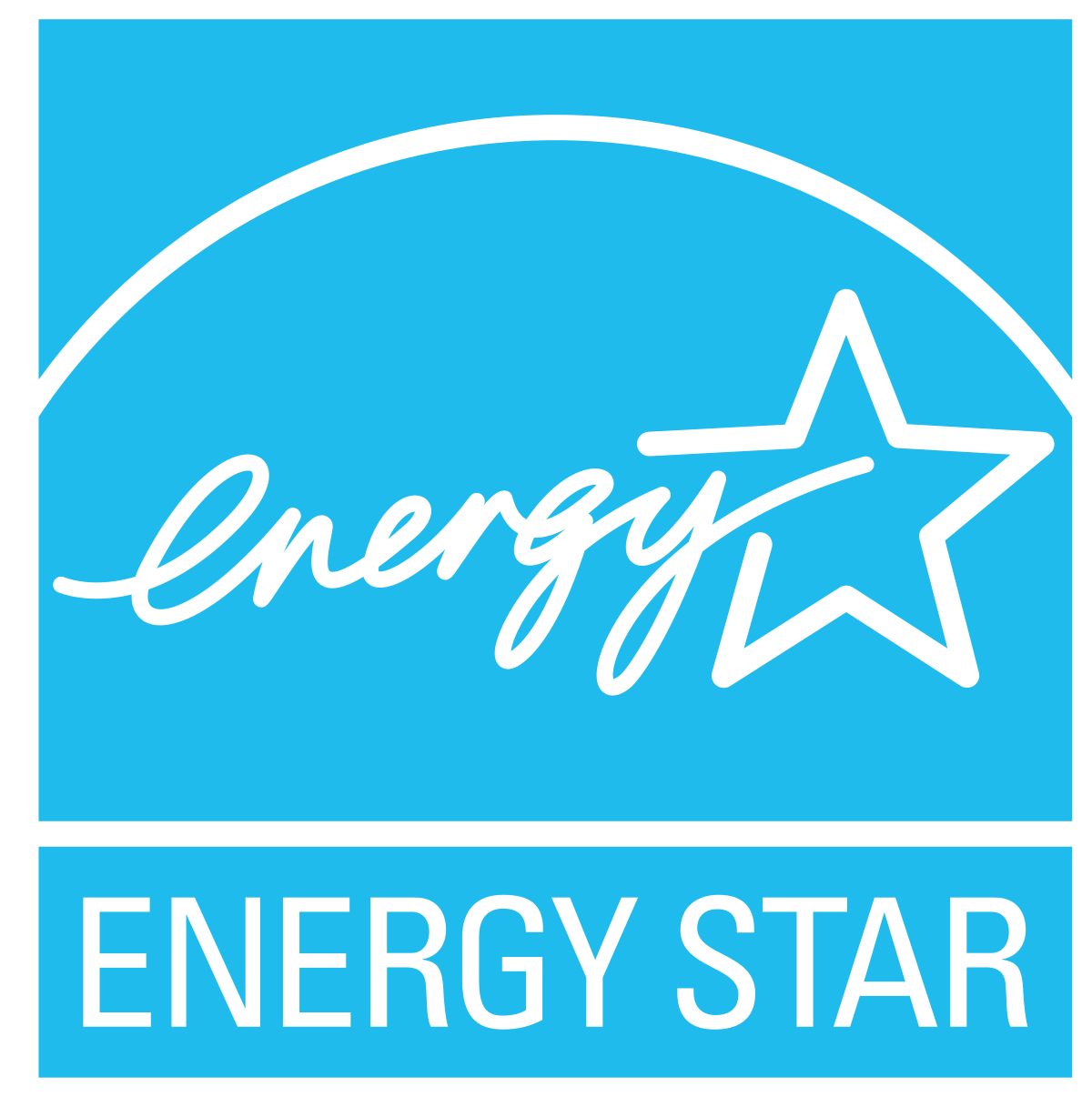 Energy Efficient
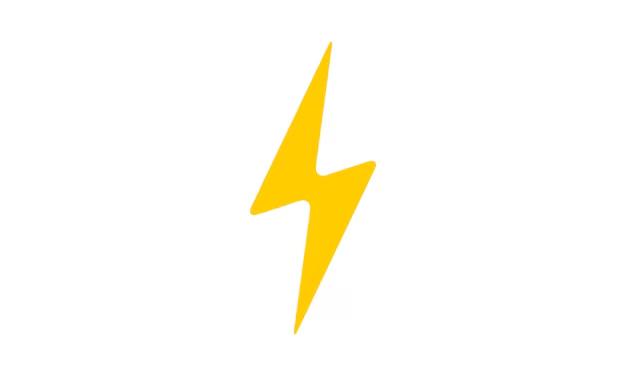 100% Electric
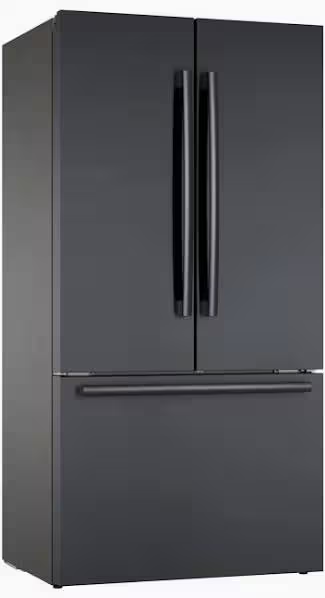 Induction Cooktops
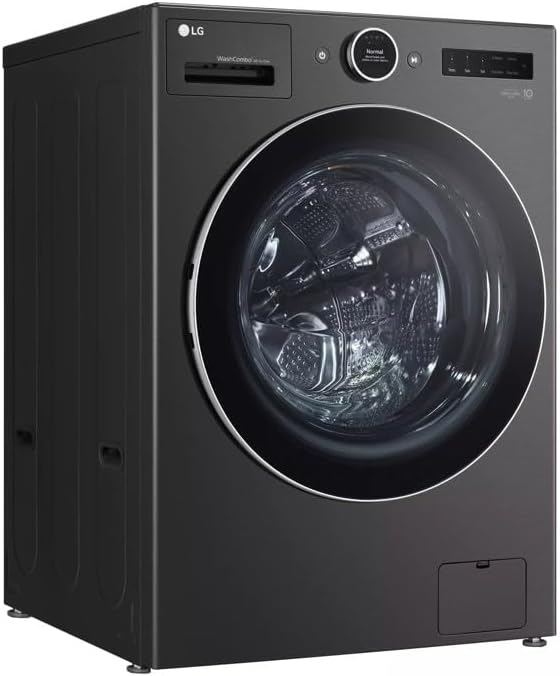 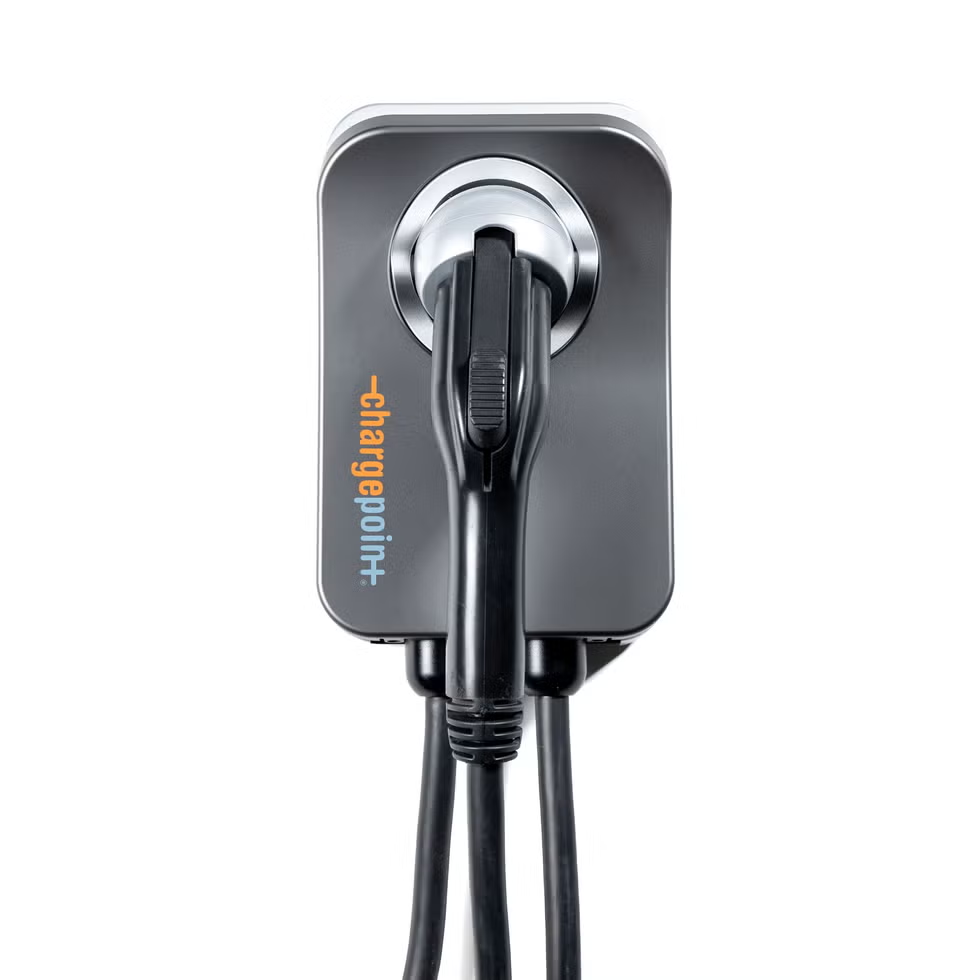 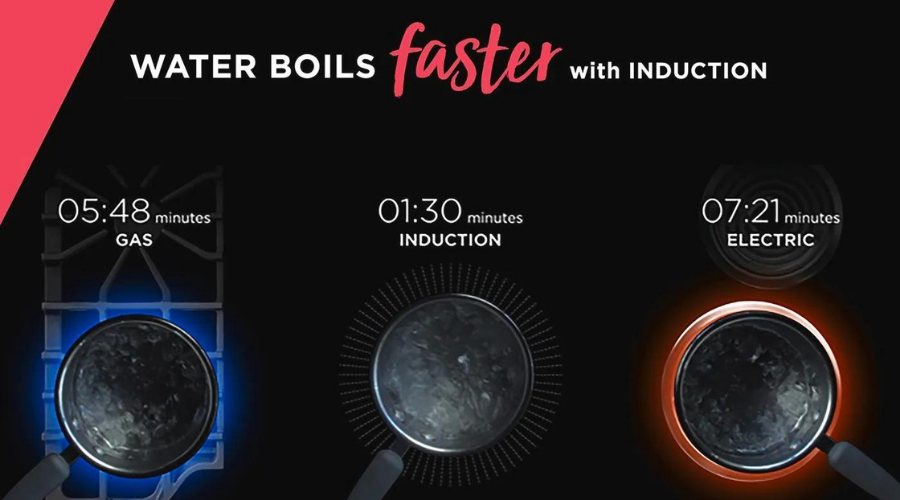 Super Green: Net Zero
Solar (Photovoltaic: PV) 
CalGreen Title 24 Energy Code: Solar required for all new homes
Traditional
1,500sf = 4kW (10 Solar Panels)
2,500sf  = 7kW (16 Solar Panels)
Net-Zero
1,500sf = 10W (24 Solar Panels)
2,500sf  = 15kW (35 Solar Panels)
Battery Storage
Store Solar during Day and use at Night
Back Up Generator
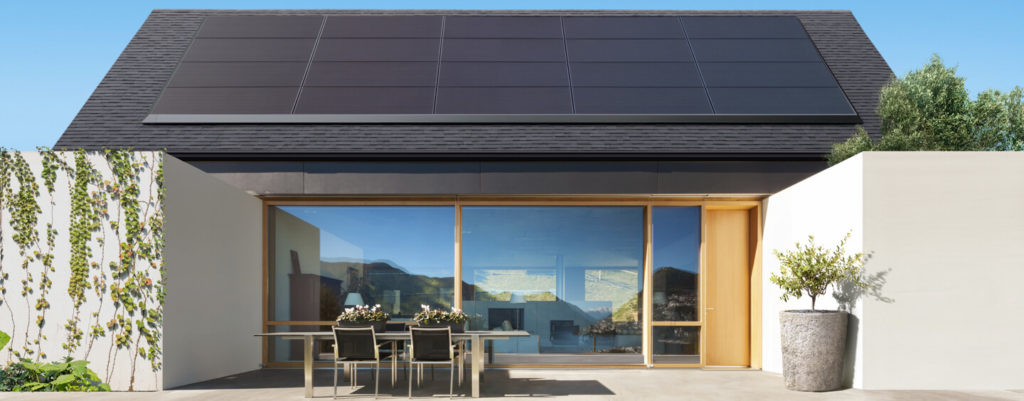 [Speaker Notes: Beyond concrete
Xeroscape
Hot Roof (No Vents)
Minimal Eaves
Compact Design
Heat Treated Wood Siding
Stucco
Metal Roof
NuWool or TimberHP Insulation
EcoCocon - Straw panel (2hr Rating)
Pro Clima Mento - Air Barrier
Tempered Windows
Class A Rated Deck Materials]
Super Green: Net Zero
Net Zero Energy (NZE) a building produces as much renewable energy on-site as it consumes over the course of a year
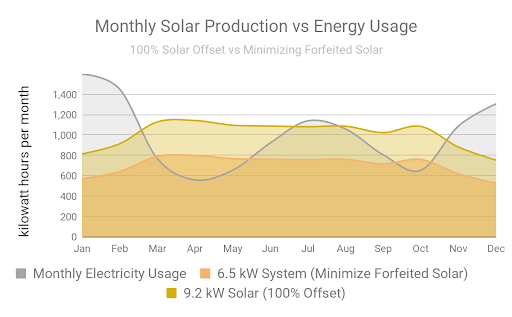 [Speaker Notes: Beyond concrete
Xeroscape
Hot Roof (No Vents)
Minimal Eaves
Compact Design
Heat Treated Wood Siding
Stucco
Metal Roof
NuWool or TimberHP Insulation
EcoCocon - Straw panel (2hr Rating)
Pro Clima Mento - Air Barrier
Tempered Windows
Class A Rated Deck Materials]
Super Green: Net Zero
A typical 2,500 sq ft all-electric house that provides about 10,000 miles of home EV charging annually will need about 15kW of solar to achieve Net Zero Energy (NZE), which requires about 35 standard-sized solar panels,  requiring about 700 sq ft of clean (no protrusions) south-facing roof surface. 

Importantly, achieving Super Green for a new 2,500 sq ft house adds about $80k to the construction cost, but about half of that can be recovered via tax benefits, rebates, and other incentives -- and the net investment will generally earn a 10%+ tax-free, risk-free return-on-investment (ROI), via reduced energy bills.  There is no other type of investment anywhere that provides such a high return for what is essentially equivalent to a long-term certificate-of-deposit (CD) that pays a 15%+ annual-percentage-rate (APR).
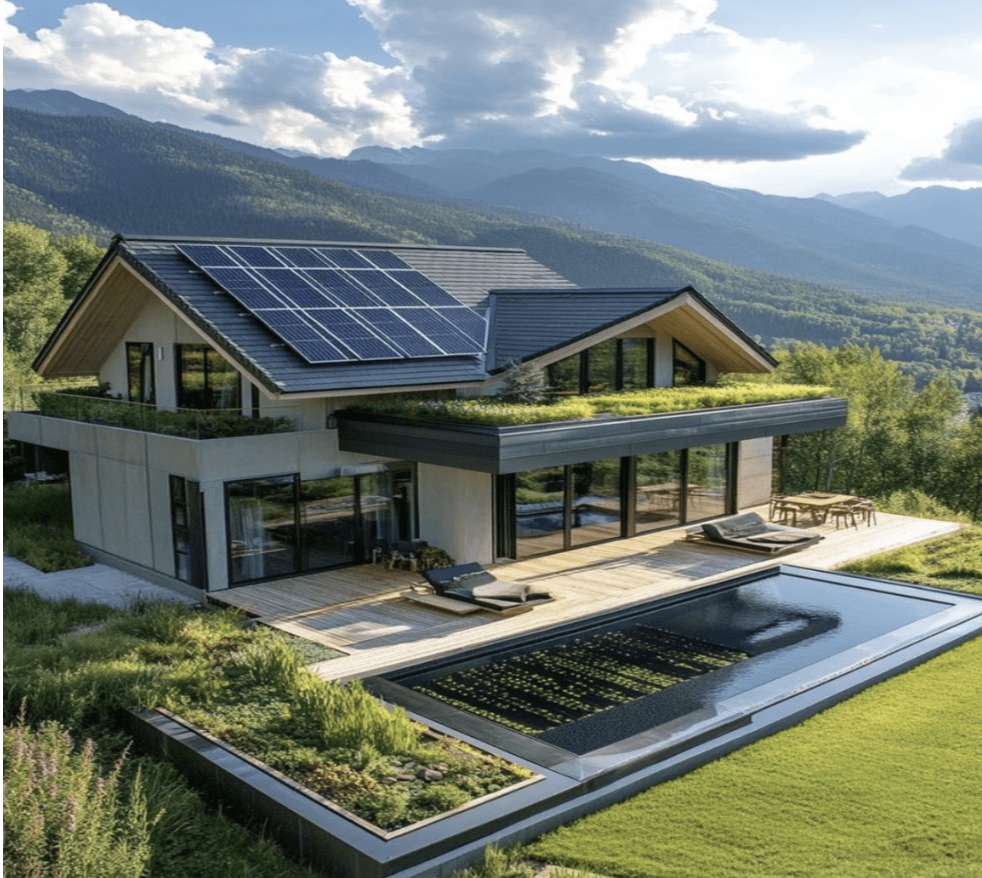 Super Green: Net Zero
The importance of south-facing rooftops:
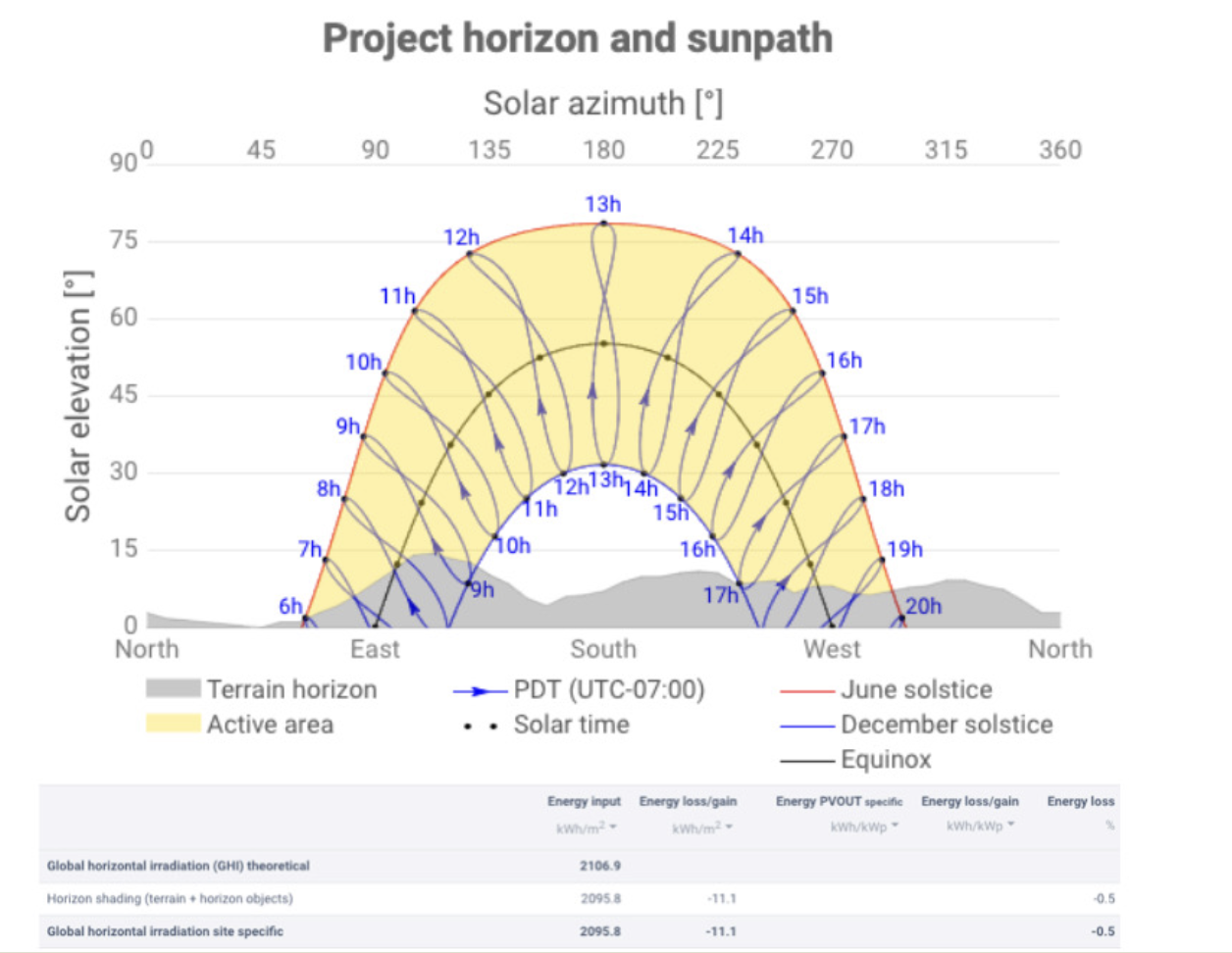 Super Green: Solar Microgrid
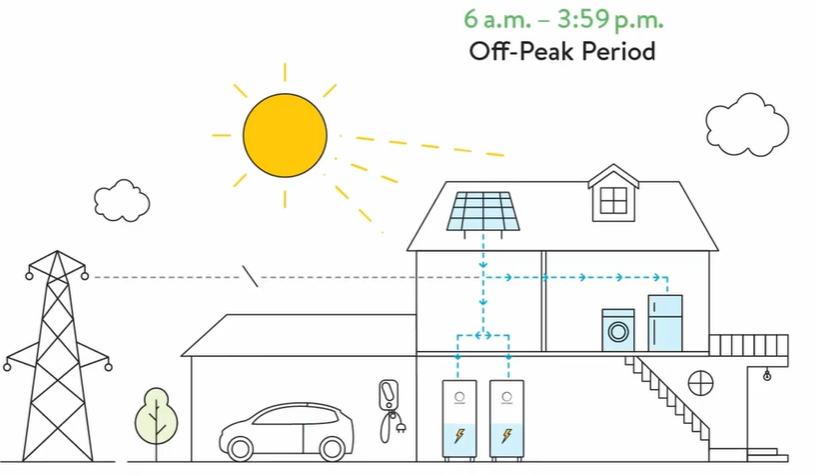 Off-Peak Period
Power from Sun
During the day the home draws power from its solar array and charges the home battery.
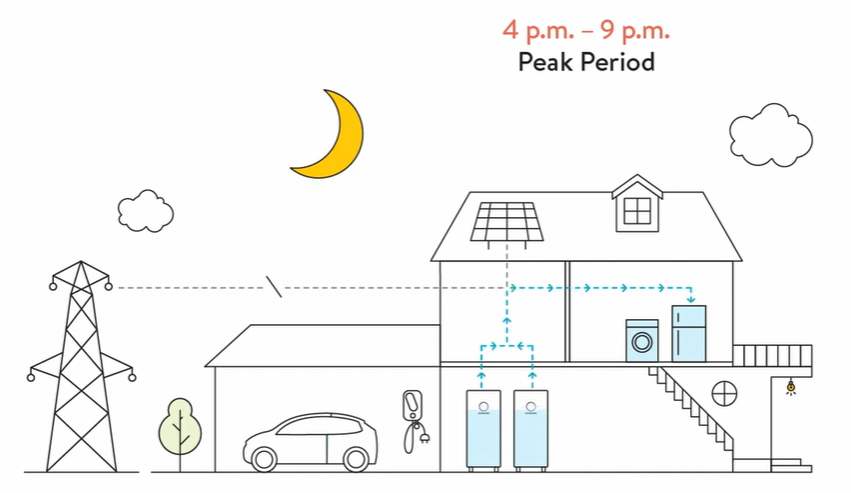 Peak Period
Power from Battery
Power is drawn from the home’s battery, and Peak Utility-based costs are avoided
© Sonnen
[Speaker Notes: Operate independently from the utility company]
Super Green: Solar Microgrid
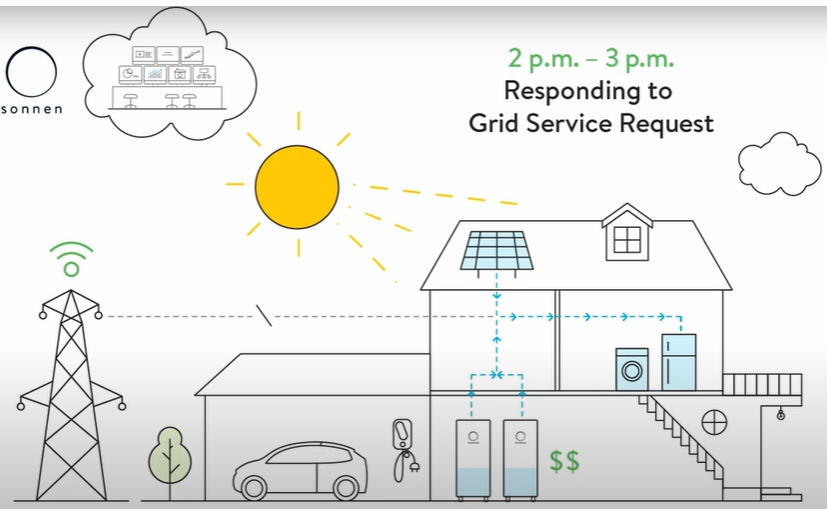 Grid Service Request
Earn Credits
Homeowner can earn credits from the utility company by providing excess power during a Grid Service Request. These credits can be used to offset future utility charges
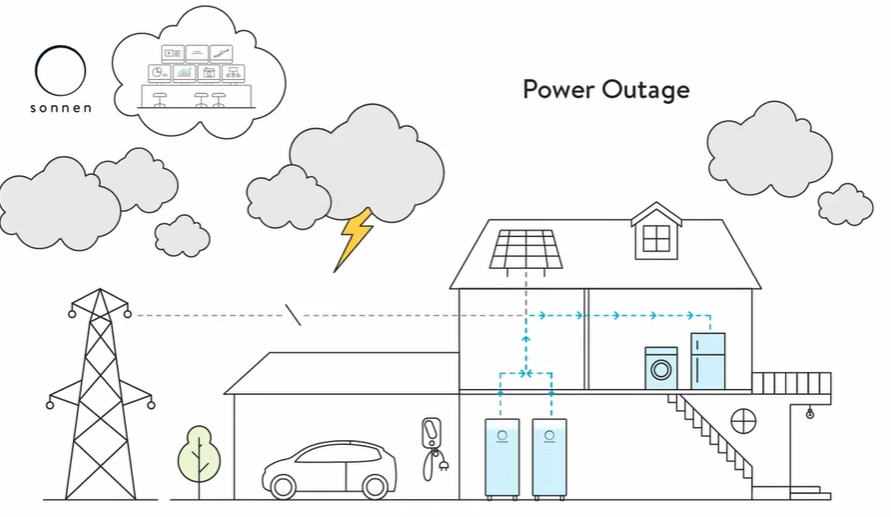 Power Outage
Off-Grid Mode
During a planned and/or unexpected power outage, homeowners can shift consumption to Critical Loads and consume energy entirely from their solar + battery system. Critical Loads include only essential appliances and circuits, (HVAC, Refrigerator, Microwave, WiFi, fire-life-safety devices and select outlets).
© The Climate Center
© Sonnen
[Speaker Notes: Operate independently from the utility company]
Super Green: Solar Microgrid
VOR123: Value of Resilience
Tier 1: Mission-critical, life-sustaining loads that warrant 100% resilience — usually about 10% of a facility’s total load.

Tier 2: Priority loads that should be maintained as long as doing so doesn’t threaten ability to maintain Tier 1 loads — usually about 15% of the total load.

Tier 3: Discretionary loads that should be maintained only when doing so does not threaten Tier 1 and Tier 2 resilience — usually about 75% of the total load.
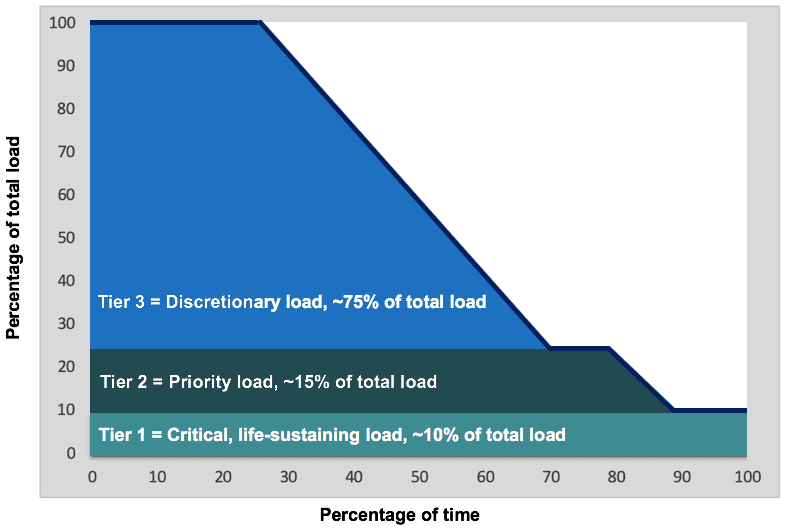 Energy Efficiency: Passive House
Passive House Design
Up to 90% Reduction in Energy Demand
Triple-paned Windows
Superior Indoor Air Quality
Reduced Size of Mechanical Equipment
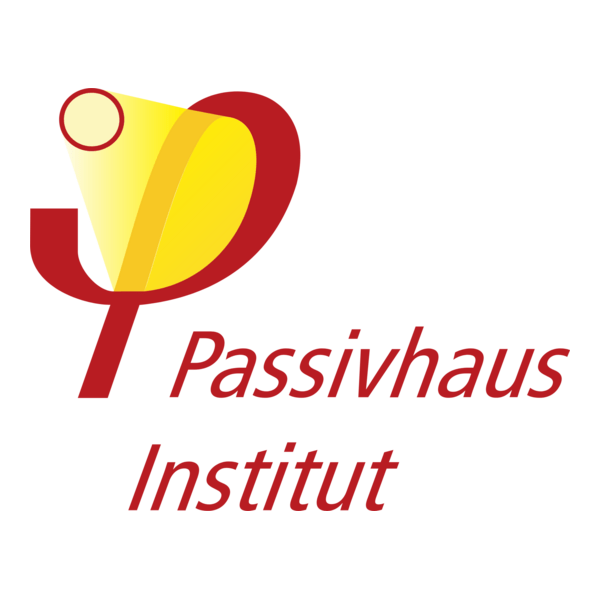 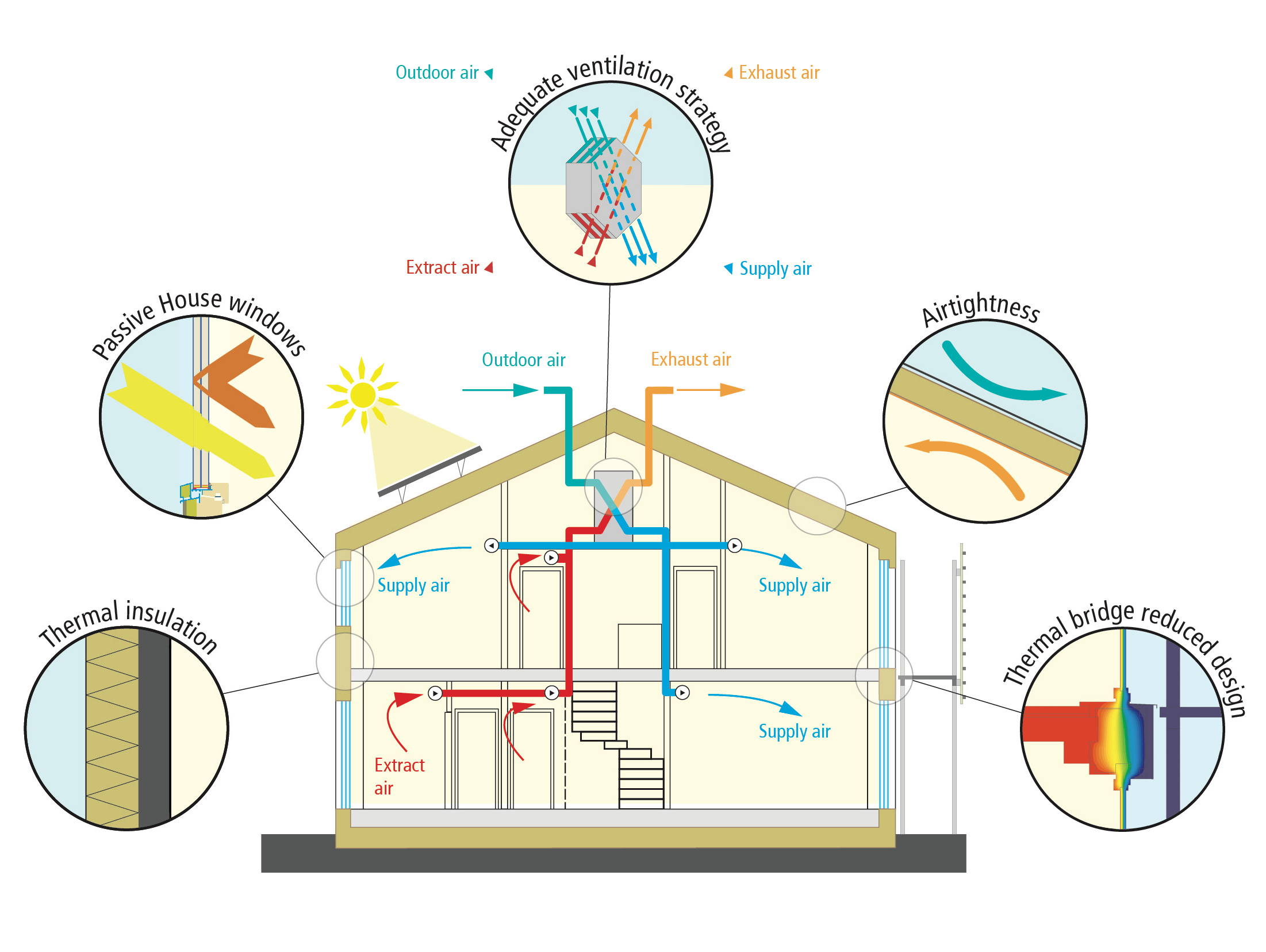 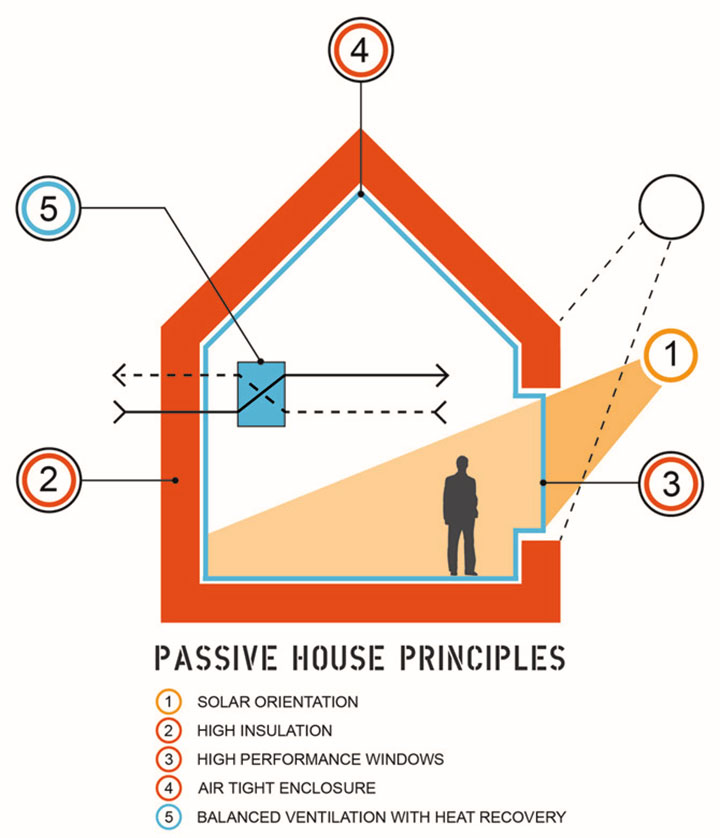 Passive House is the pinnacle standard for energy efficiency. Incorporating these principles into the home’s design ensure the maximum benefit for occupancy health, well-being and energy cost savings.
[Speaker Notes: Pinnacle of Energy of Efficiency: Passive House design, originating in Germany, maximizes energy efficiency through super-insulation, airtight construction, and heat recovery ventilation to minimize heating and cooling needs.]
Energy Efficiency: Insulation
High-Performance Insulation
Conventional
Passive House
Foundation = R5
 Floors = R10
 Wall Assembly = R10
 Roof Assembly = R20
Foundation = R10
 Floors = R20
 Wall Assembly = R30
 Roof Assembly = R50
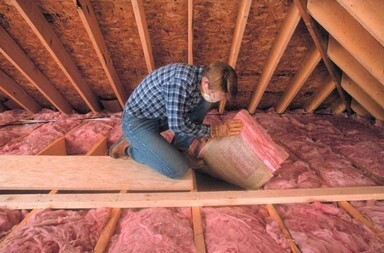 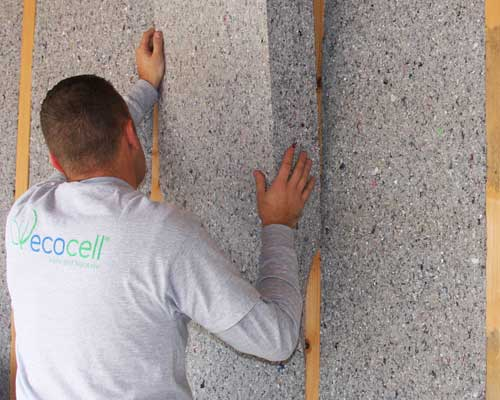 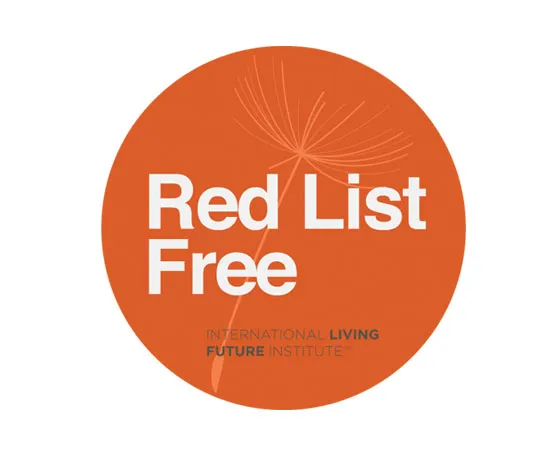 Warning: likely to contain formaldehyde, VOCs, titanium dioxide, PFAS, glass fibers, phenol, heavy metals and other toxic chemicals.
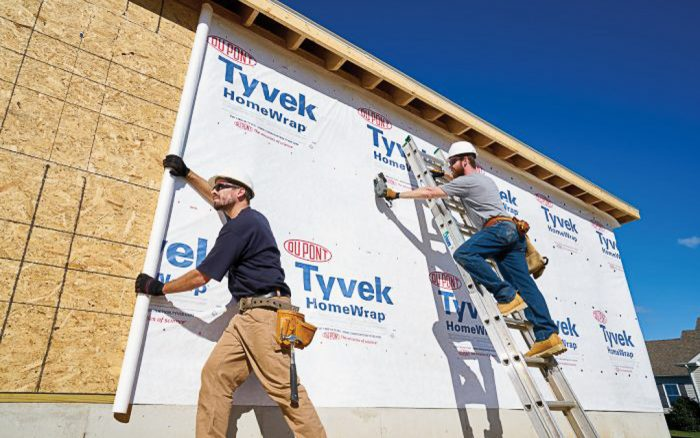 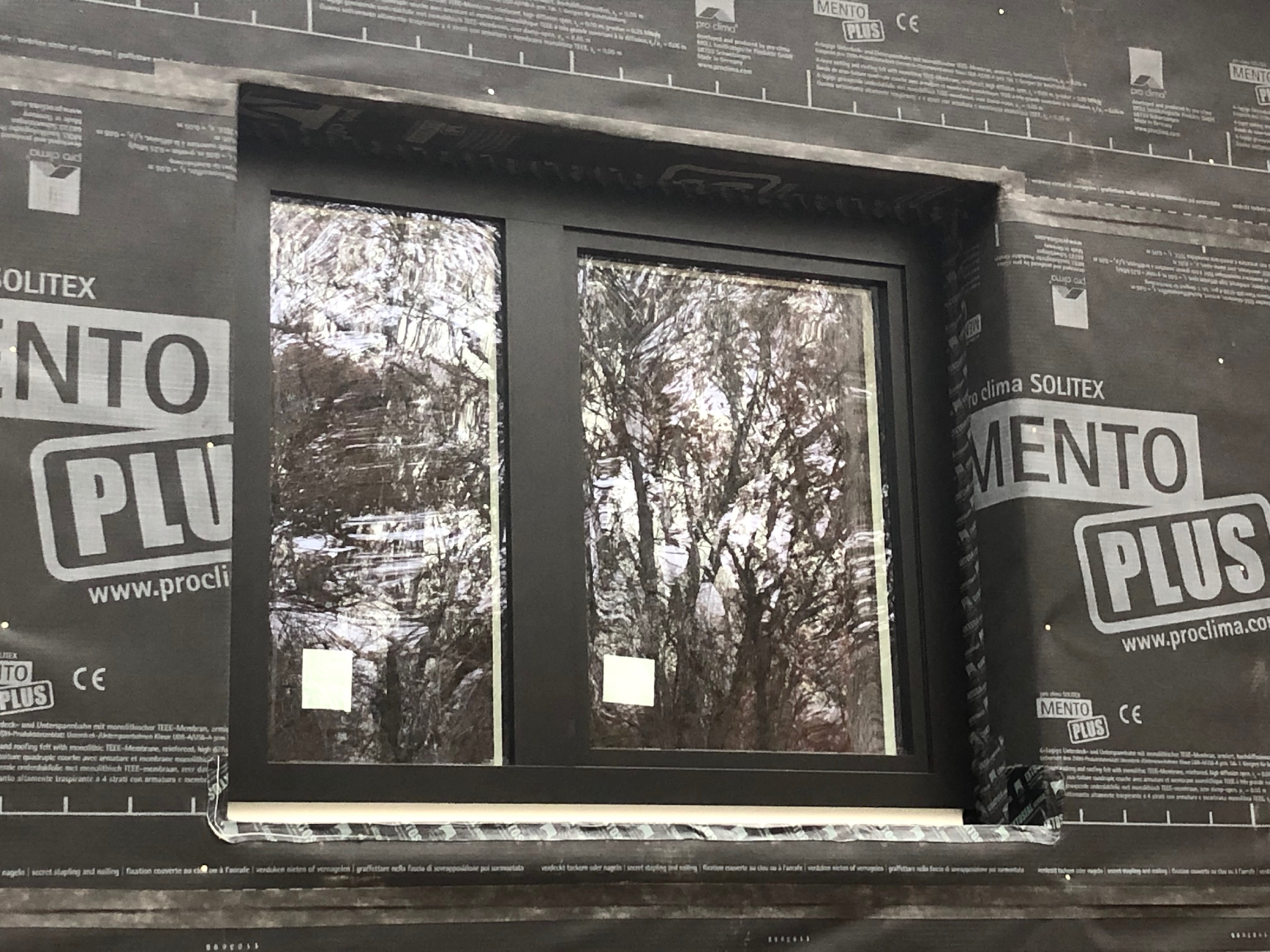 GRI homes will be built with non-toxic materials. 
See the Healthy Materials section at the end of this presentation for more info on ILFI’s Red List Free materials
Note: High-performing insulation reduces the energy demand stressed on the HVAC system, creating a tremendous long-term cost saving opportunity for the homeowner.
Energy Efficiency: Blower Door Test
Blower Door Test
Conventional Home (Code-Built)
ACH50 Range: 3.0 to 7.0 
LEED Silver Home (Standard “Green” Home)
ACH50 Range: 1.5 to 3.0 
Passive House (Super Green Home)
ACH50 Range: ≤ 0.6

Blower Door Tests are conducted on each home to measure air tightness and identify leaks in the home’s exterior envelope. These leaks are then sealed prior to homeowner occupancy.



Note: Air Changes per Hour (ACH)
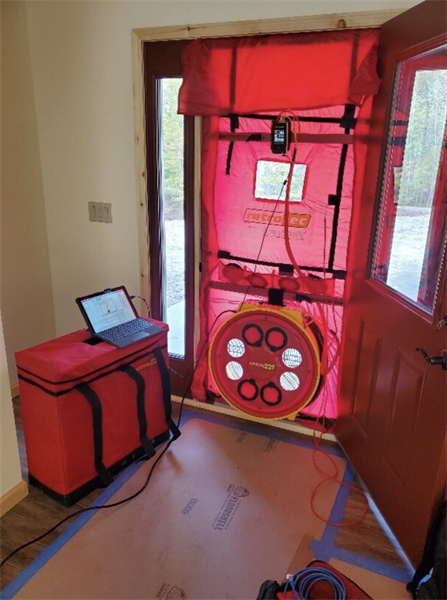 [Speaker Notes: Pressurize the home, creating an air difference between inside & outside equal to 50 Pascals (ACH50) [~1lb/sf]
The fan pulls air out of the house
Air pressure is lowered, causes air to be drawn into the building through leaks in the building envelope
ACH = The Qty of Home Air Volumes moved in One Hour]
Extreme Weather Resilience: Extreme Heat
Extreme Heat
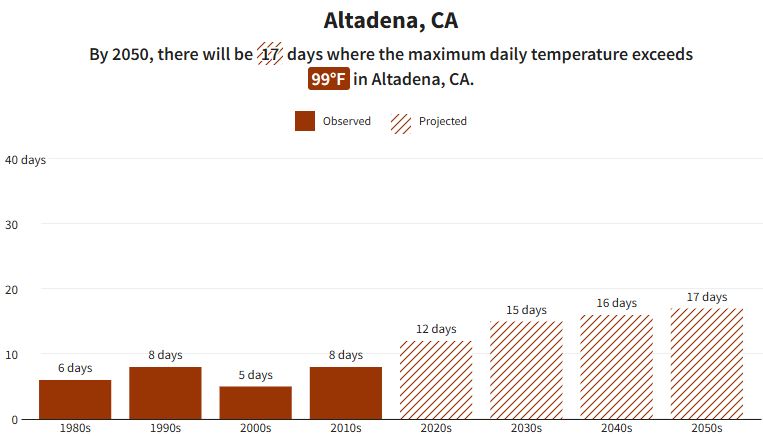 [Speaker Notes: Beyond concrete
Xeroscape
Hot Roof (No Vents)
Minimal Eaves
Compact Design
Heat Treated Wood Siding
Stucco
Metal Roof
EcoCocon - Straw panel (2hr Rating)
Tempered Windows
Class A Rated Deck Materials (IPE)
WUI: Wildland Urban Interface
Trees no closer than 10’ from home]
Extreme Weather Resilience: Extreme Heat
Extreme Heat

⚡ HIGH HEAT EVENTS STRAIN CALIFORNIA’S RESIDENTS & ELECTRIC GRID
1. Skyrocketing Demand for Air Conditioning
On hot days, there is a massive peak in electricity use due to widespread use of air conditioning.
This leads to the risk of blackouts or brownouts when demand exceeds supply.
2. Reduced Efficiency of Power Infrastructure
Transmission lines lose efficiency in high heat, which reduces their capacity to deliver electricity.
Some gas plants also become less efficient or must throttle down to avoid overheating.
3. Higher Risk of Heat Stroke 
Prolonged exposure to high temperatures combined with dehydration leads to the body’s temperature regulation system failing.
Who’s at Risk: Elderly individuals, infants, and people with chronic illnesses (especially heart disease or diabetes).
🧊 COMFORT + RESILIENCE = STAYING COOL
A homeowner in a Passive House-certified, net-zero energy home with battery backup is vastly more prepared to withstand a heatwave because:
The house stays cool for long periods without active cooling thanks to thermal mass, insulation, and air sealing.
When cooling is needed, a high-efficiency mini-split and heat pump system can operate with minimal energy use.
Battery storage ensures that even during blackouts, the home remains livable.
Utility bills stay low or net-positive, freeing up income during high-price periods.
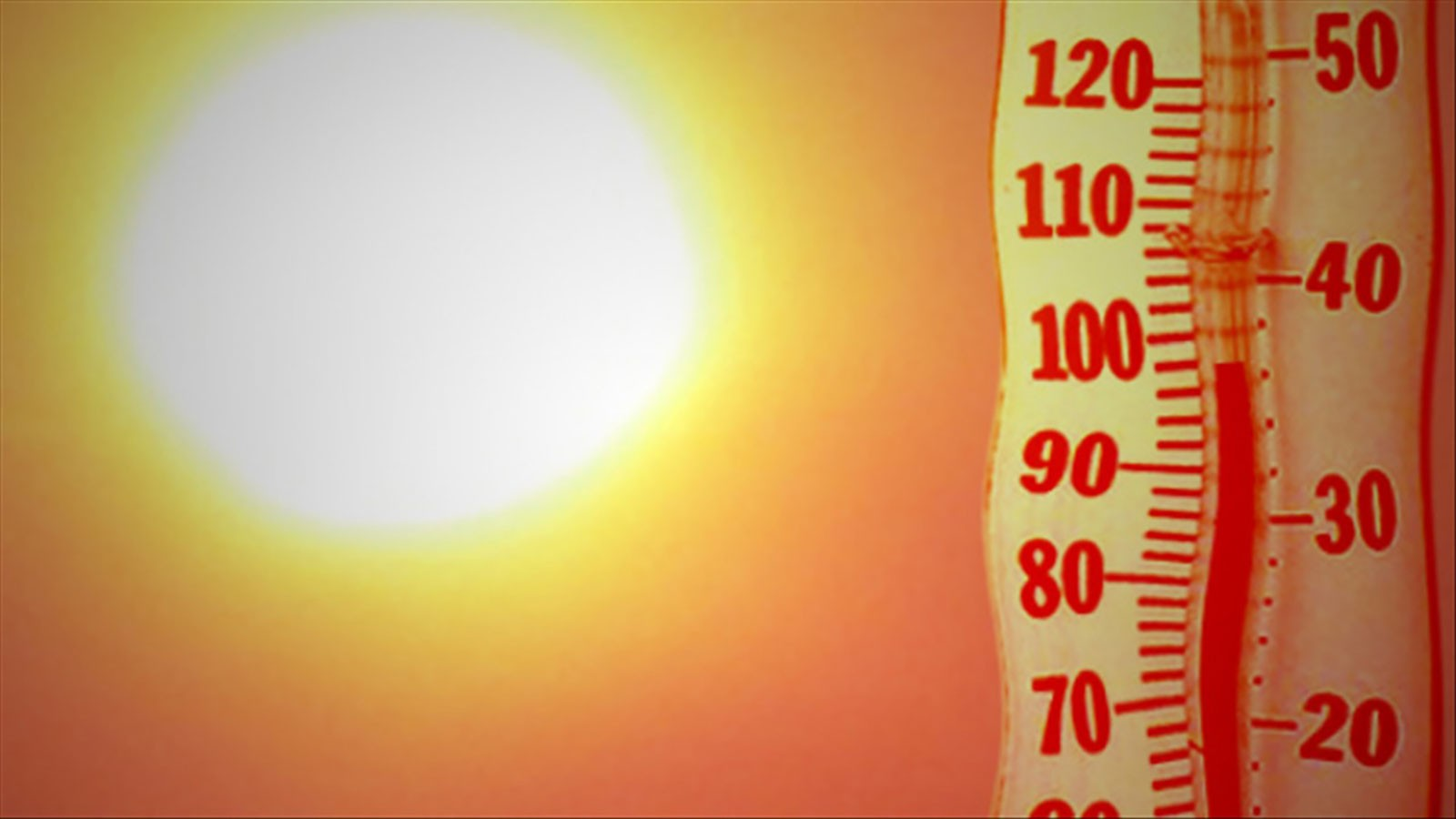 [Speaker Notes: Beyond concrete
Xeroscape
Hot Roof (No Vents)
Minimal Eaves
Compact Design
Heat Treated Wood Siding
Stucco
Metal Roof
EcoCocon - Straw panel (2hr Rating)
Tempered Windows
Class A Rated Deck Materials (IPE)
WUI: Wildland Urban Interface
Trees no closer than 10’ from home]
Extreme Weather Resilience: Wildfire
USGBC Wildfire Defense Toolkit

Defensive Perimeter
Class A Materials
Hot Roof (Non-Vented)
Tempered Triple-pane Windows
Heat Resistant Siding





Build back better once
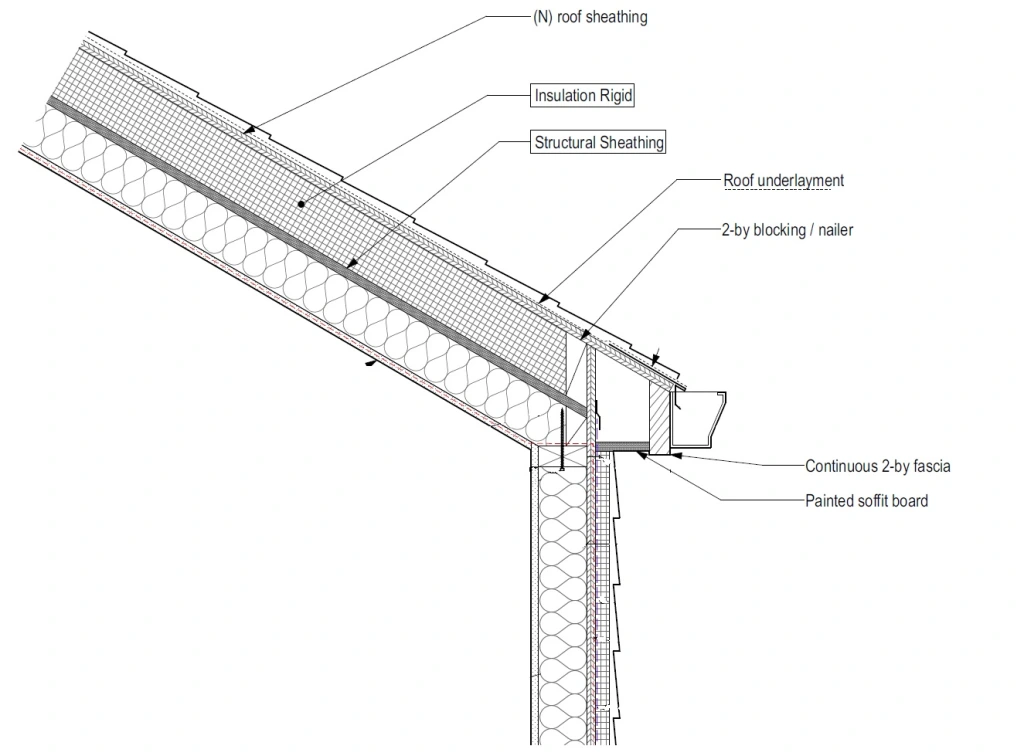 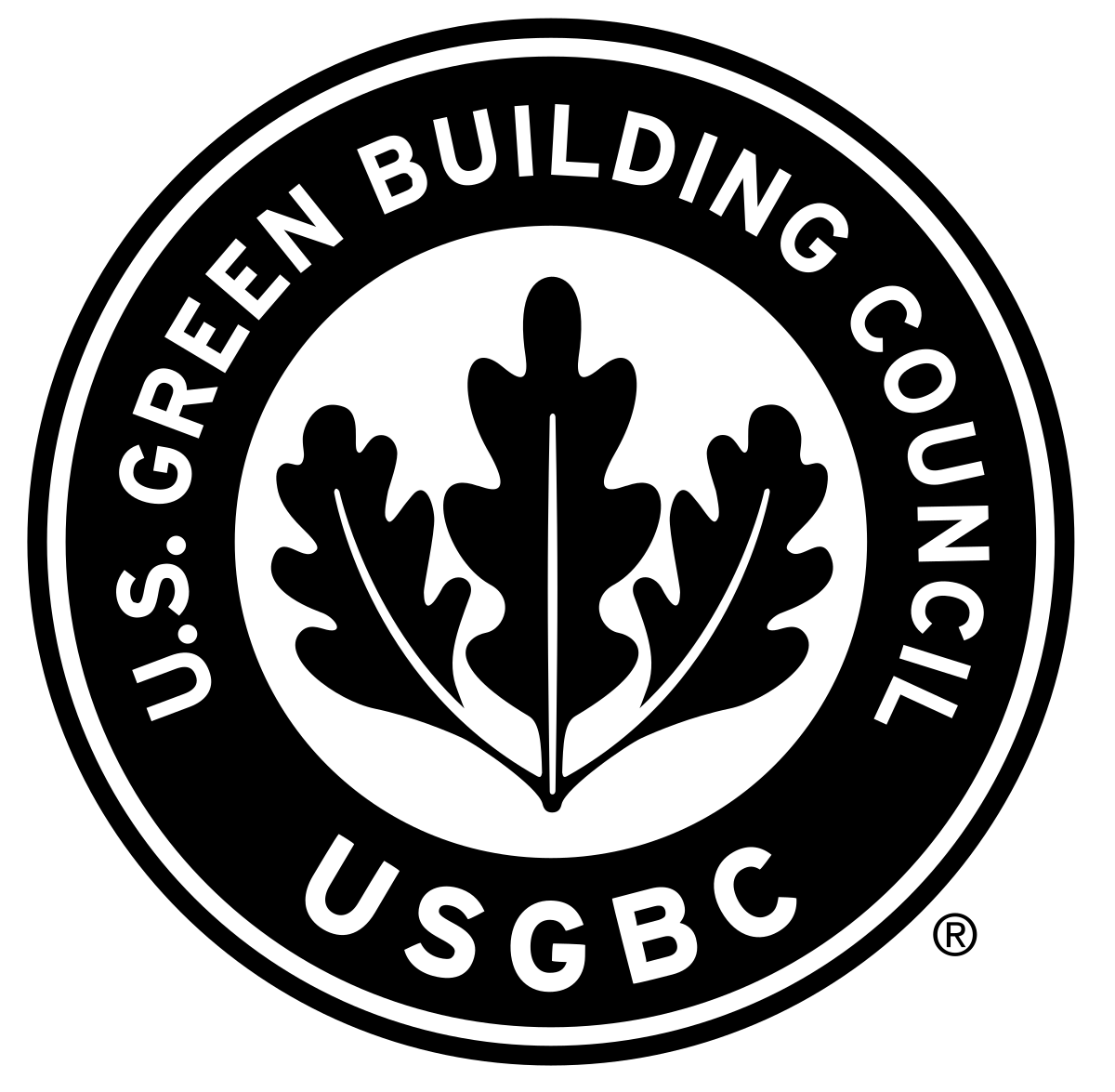 Hot air and gases are deflected out away from the building
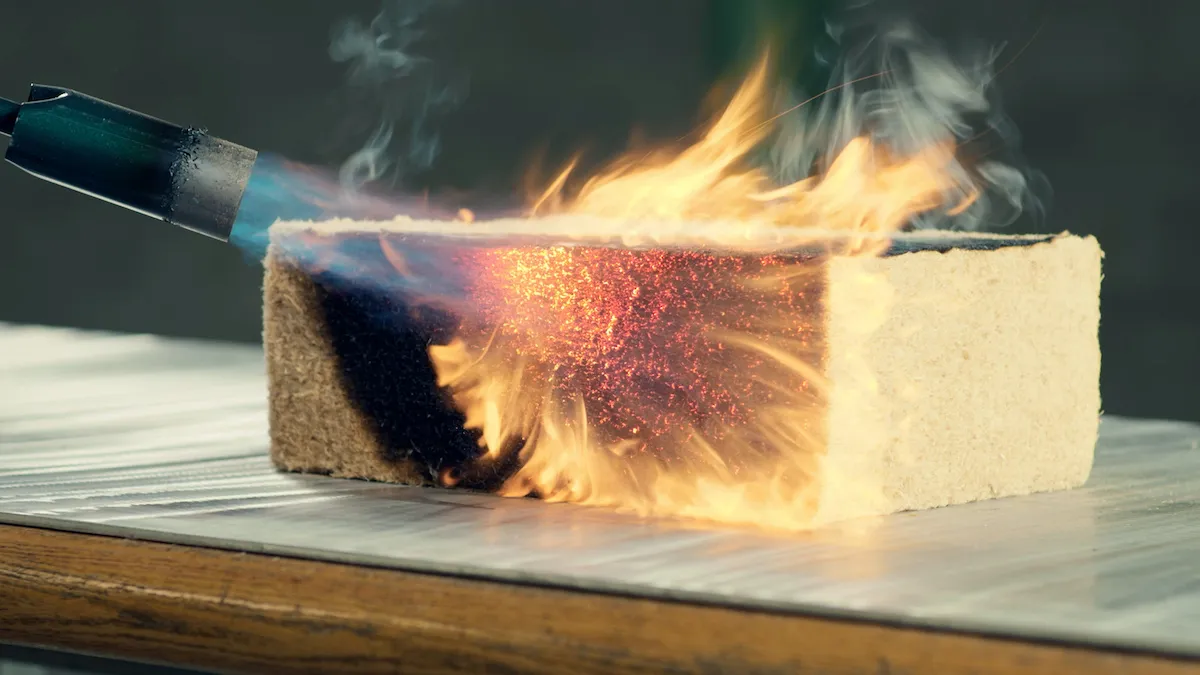 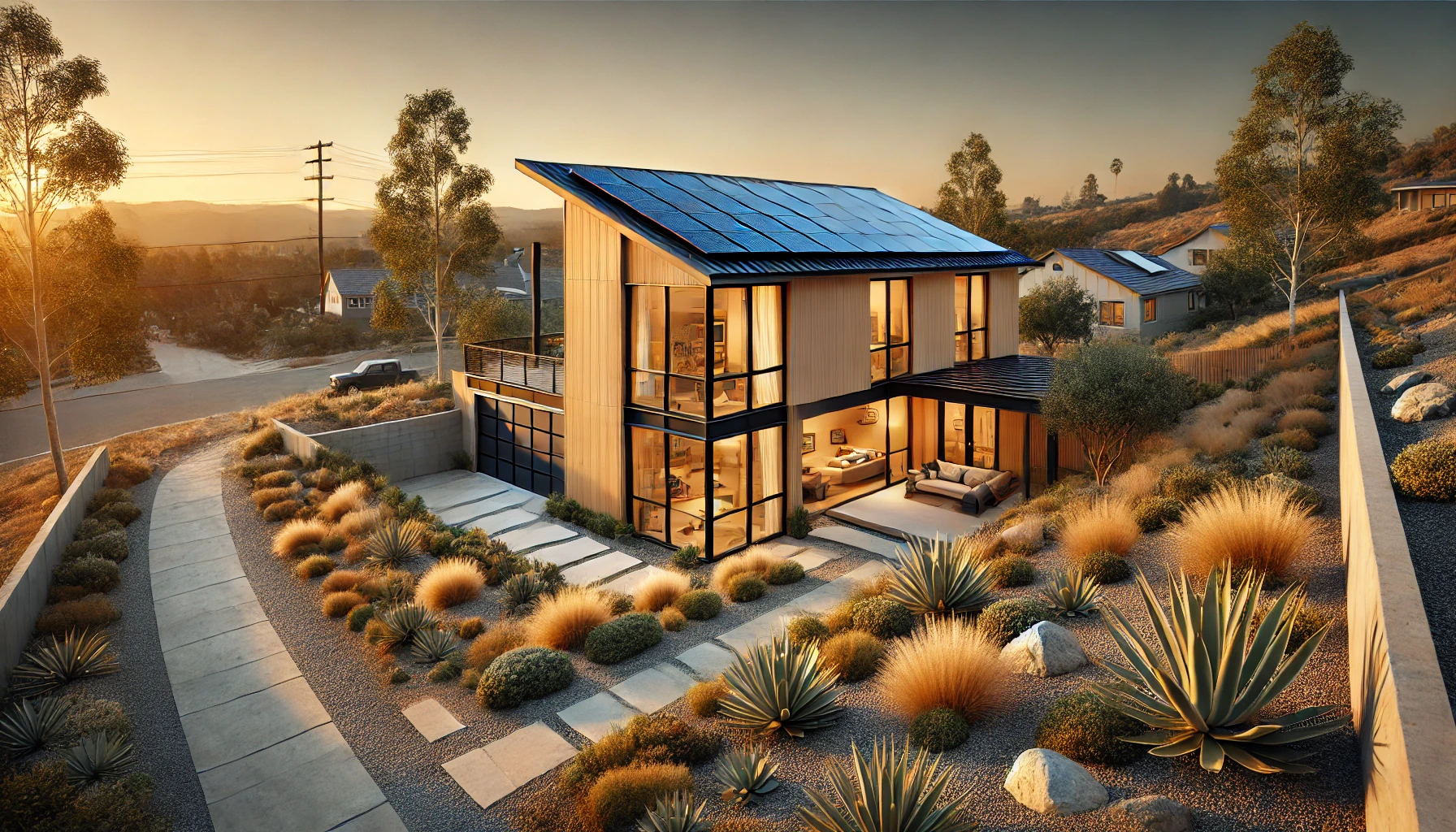 Timber HP: Class A (2-Hr Rated)
[Speaker Notes: Beyond concrete
Xeroscape
Hot Roof (No Vents)
Minimal Eaves
Compact Design
Heat Treated Wood Siding
Stucco
Metal Roof
EcoCocon - Straw panel (2hr Rating)
Tempered Windows
Class A Rated Deck Materials (IPE)
WUI: Wildland Urban Interface
Trees no closer than 10’ from home]
Extreme Weather Resilience: Wildfire
Fire Wise Design
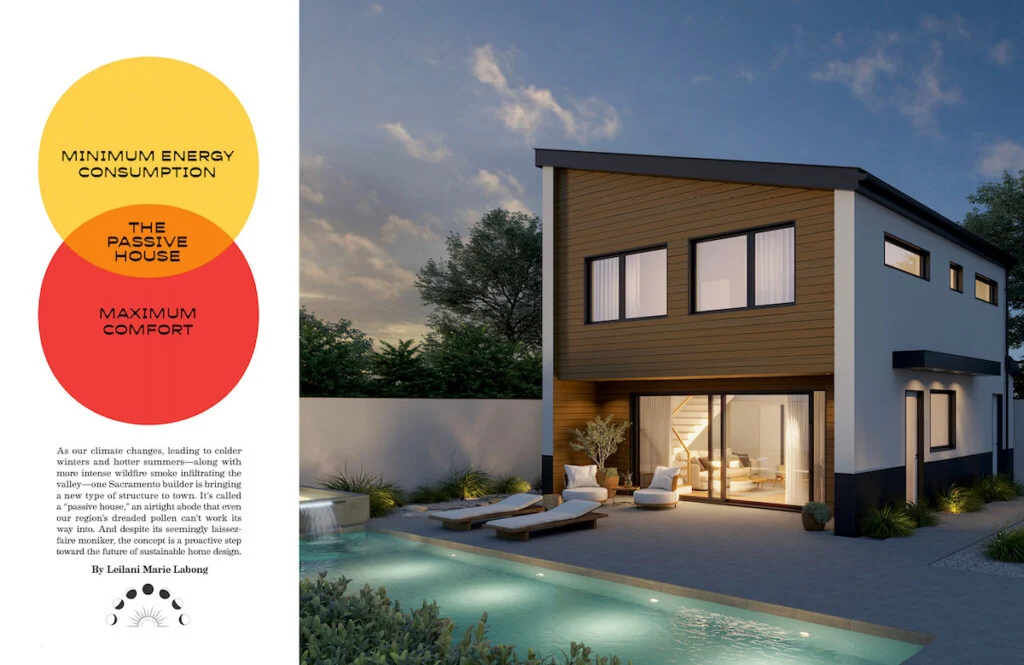 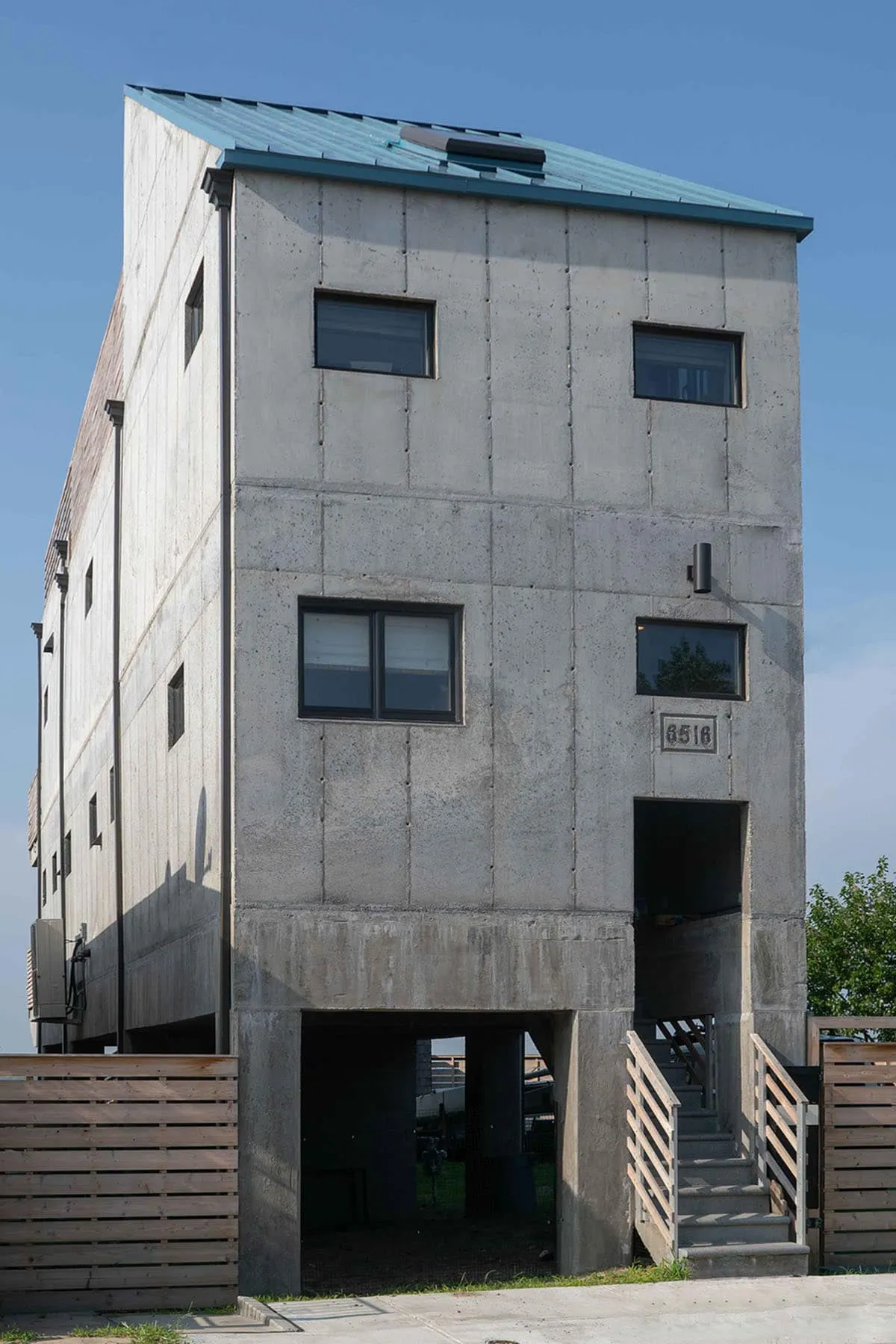 =
2-Hour Fire Rating
Note: By using Class A materials for siding, insulation, decking, and other exterior components, the home can achieve the same 2-Hour fire rating as a home with concrete walls, without the high embodied carbon impact.
2-Hour Fire Rating
Build a fortress without it looking like a fortress
[Speaker Notes: Beyond concrete
Xeroscape
Hot Roof (No Vents)
Minimal Eaves
Compact Design
Heat Treated Siding
Stucco
Metal Roof
NuWool or TimberHP Insulation
EcoCocon - Straw panel (2hr Rating)
Pro Clima Mento - Air Barrier
Tempered Windows
Class A Rated Deck Materials]
Extreme Weather Resilience: Smoke Protection
Smoke Protection: Air Barrier

🔥 HOW IT PROTECTS AGAINST WILDFIRE SMOKE
Monolithic TEEE membrane: Unlike microporous wraps (like Tyvek), the Mento series uses a continuous polymer layer that physically blocks fine particles like wildfire smoke (PM2.5 and PM10).
Highly vapor-open: Allows interior moisture to escape, protecting your wall assembly from condensation and mold.
Windproof and waterproof: Stops wind-driven rain and air leaks, increasing thermal performance.
UV and heat resistant: Can be left exposed for a time during construction and remains stable in extreme heat.
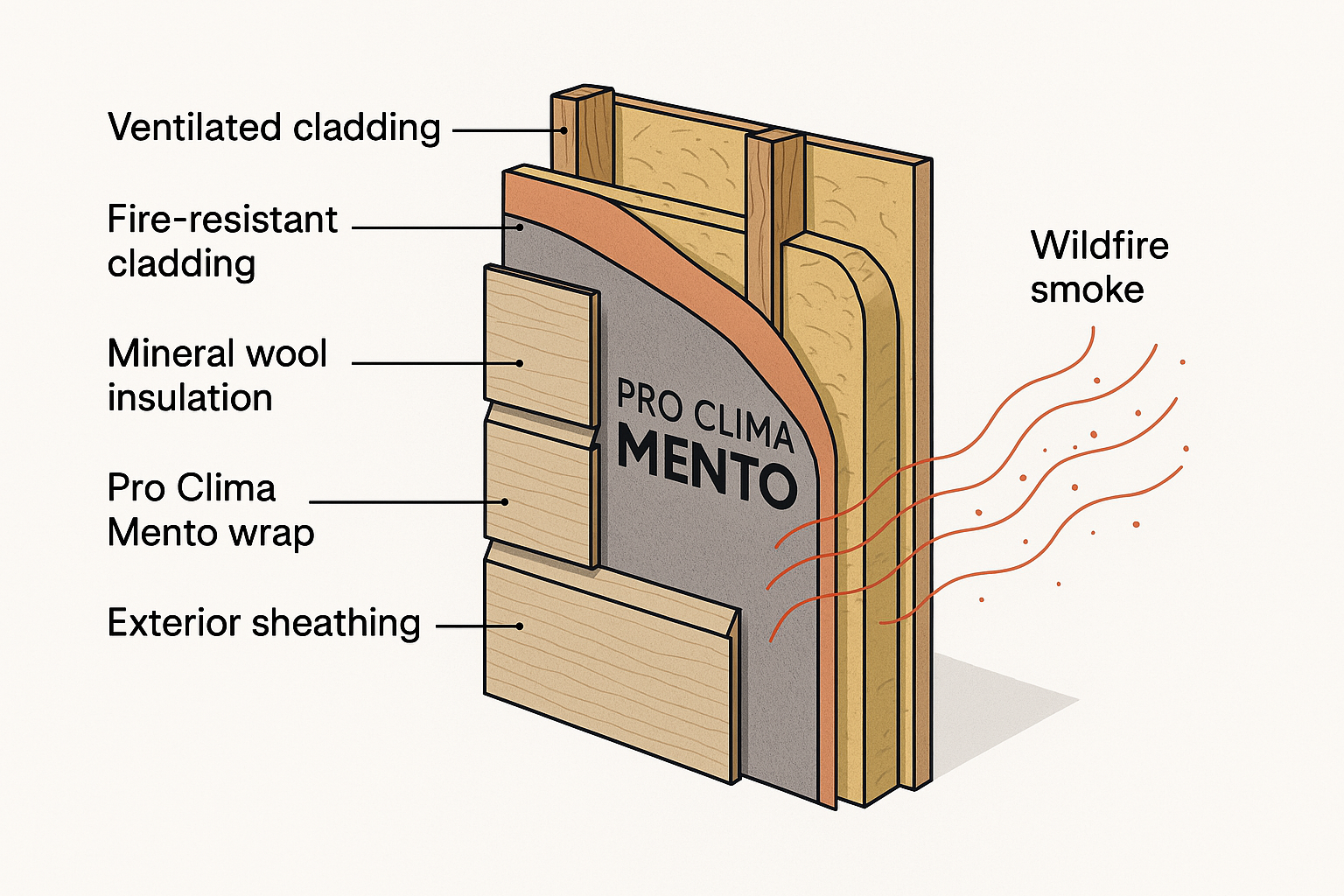 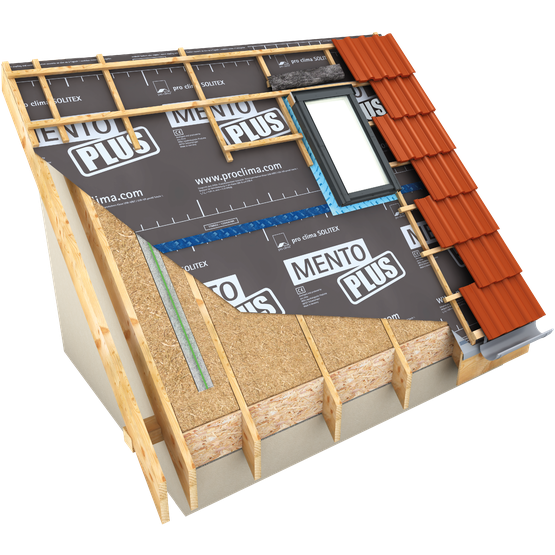 [Speaker Notes: Strategic placement of windows and shading to maximize passive solar heating in winter while minimizing overheating in summer.
Super Insulated
Triple-paned windows and well-insulated doors
A continuous air barrier reduces uncontrolled air leakage, improving energy efficiency and indoor air quality.]
Healthy Development
Low Embodied Carbon
Operational Carbon
Indoor Air Quality
Healthy Materials
Human Health
Environmental Health
Thermal Comfort
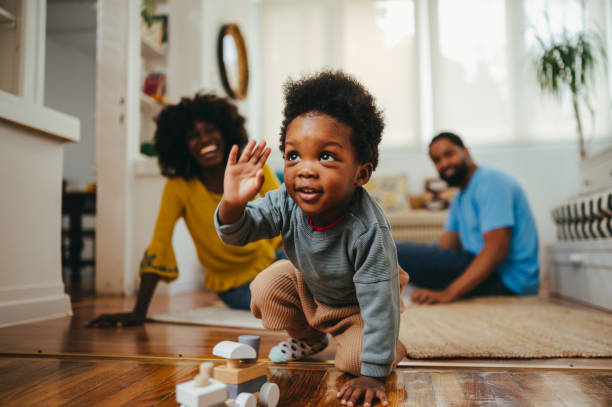 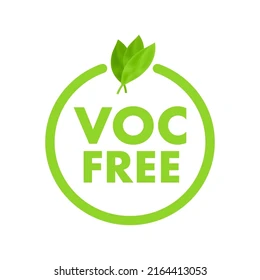 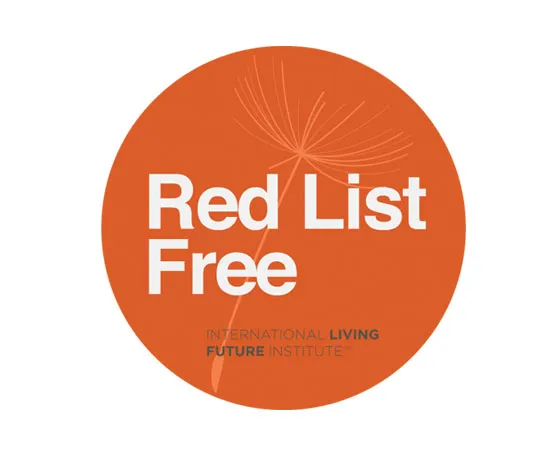 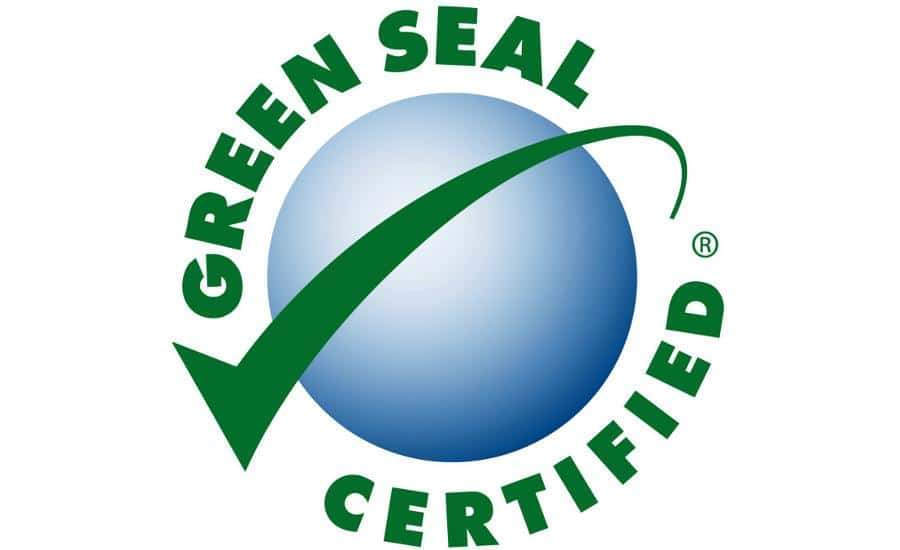 Healthy Development: Low Embodied Carbon
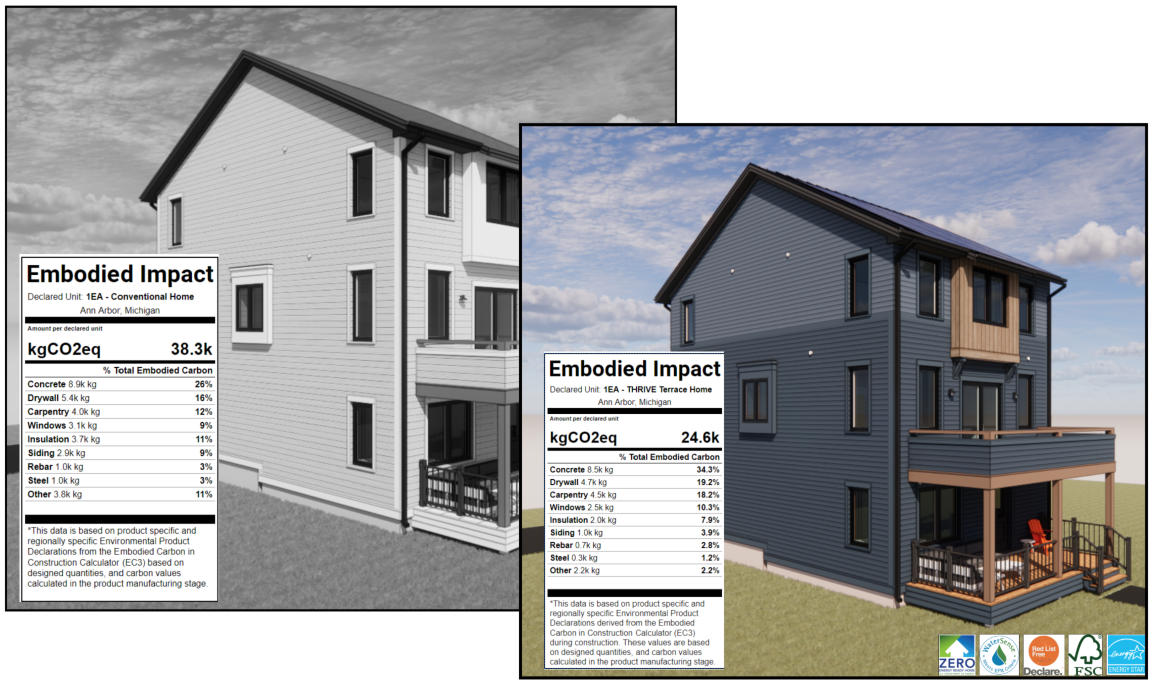 This example compares the same style home built with sustainably-sourced materials vs. a conventionally built home of the same size.
© Thrive Collaborative
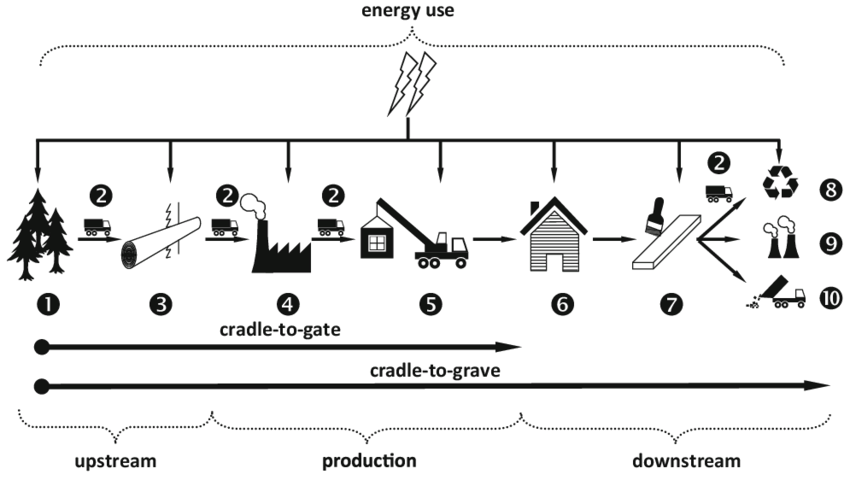 Embodied Carbon: all carbon expended during raw material extraction, manufacturing and transportation to the construction site (Cradle-to-Gate).
Healthy Development: Low Operational Carbon
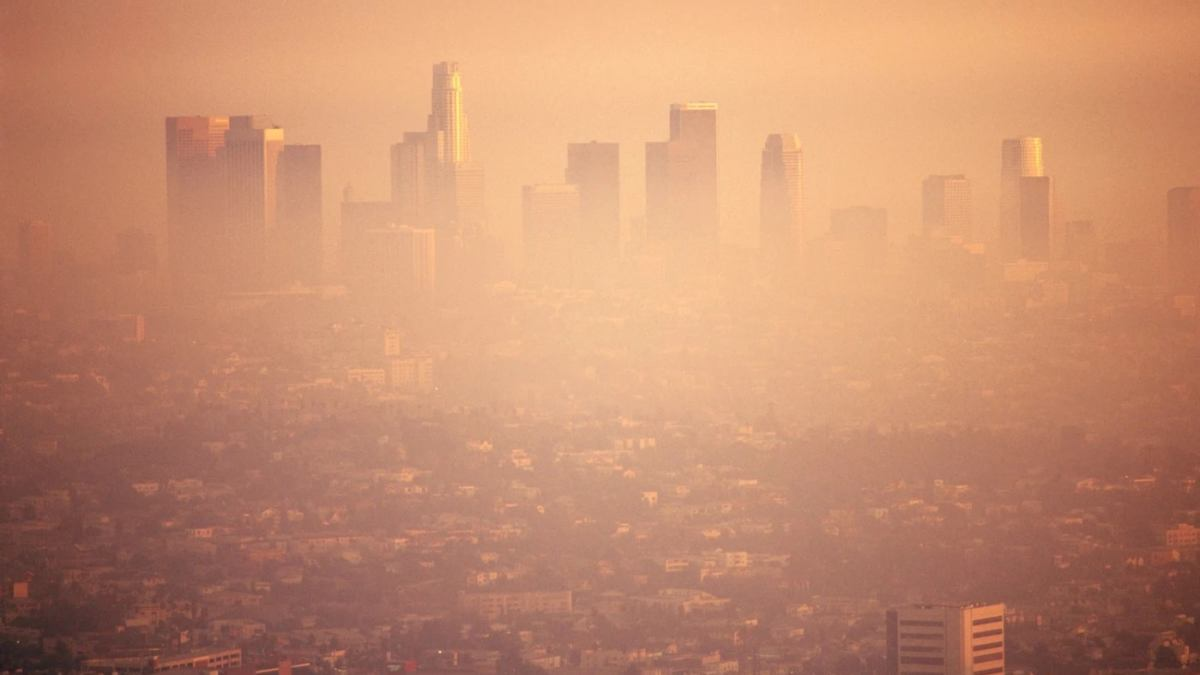 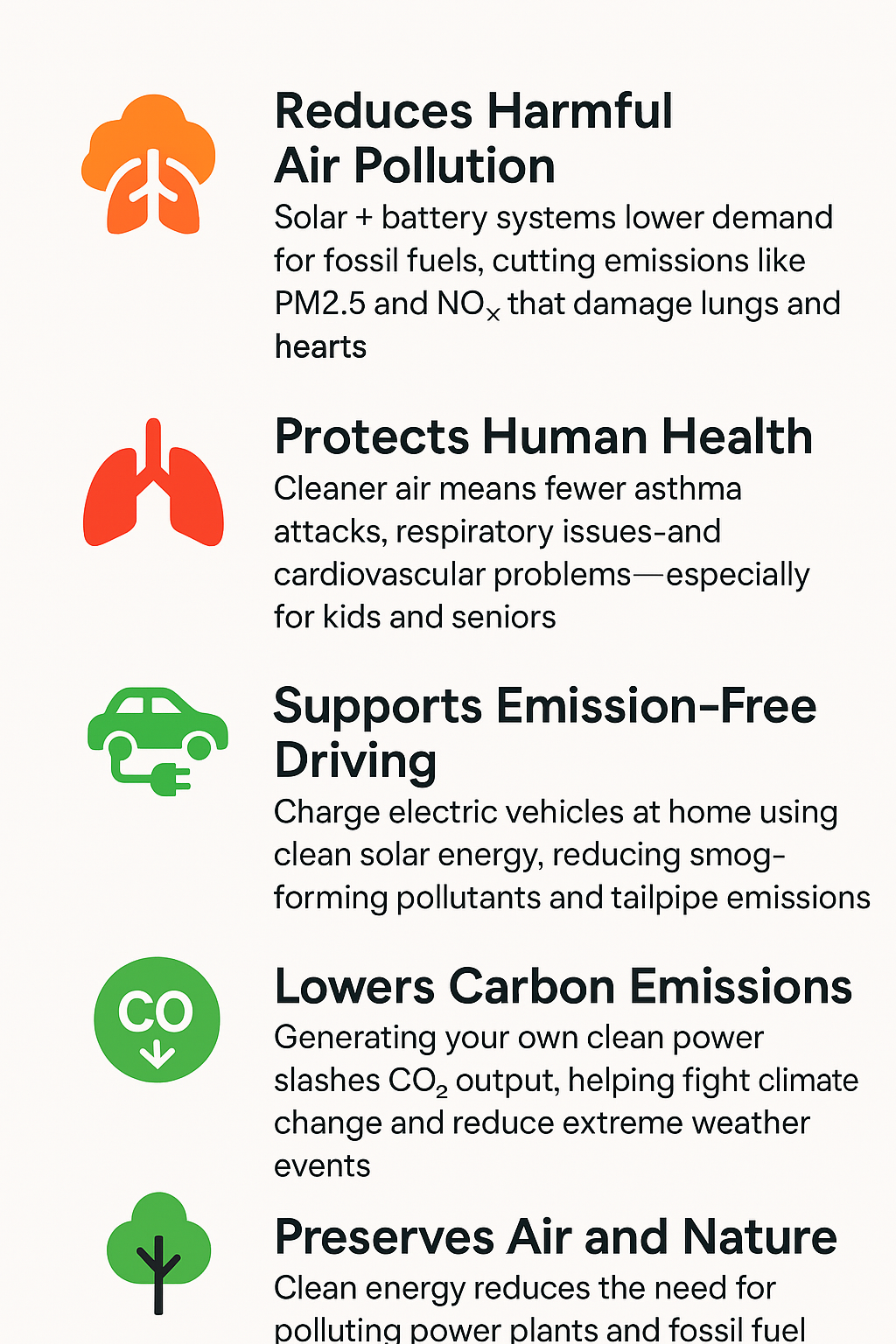 © Thrive Collaborative
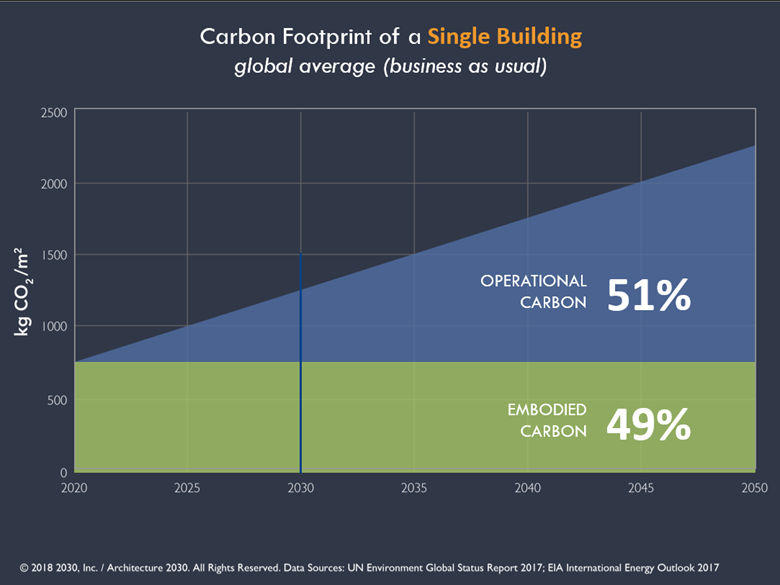 Healthy Development: IAQ
Indoor Air Quality
ERV (Heat Exchanger): Brings in fresh air while managing humidity and removing indoor pollutants like CO₂ and VOCs.

Air Purifier: In-line Air Purifier provides enhanced protection against wildfire smoke and airborne viruses.

MERV 13 Air Filter: Captures dust, pollen, and mold spores to reduce allergens and improve respiratory health.

Red List Free Materials: Eliminates harmful chemicals, reducing off-gassing and supporting long-term occupant health.
© Thrive Collaborative
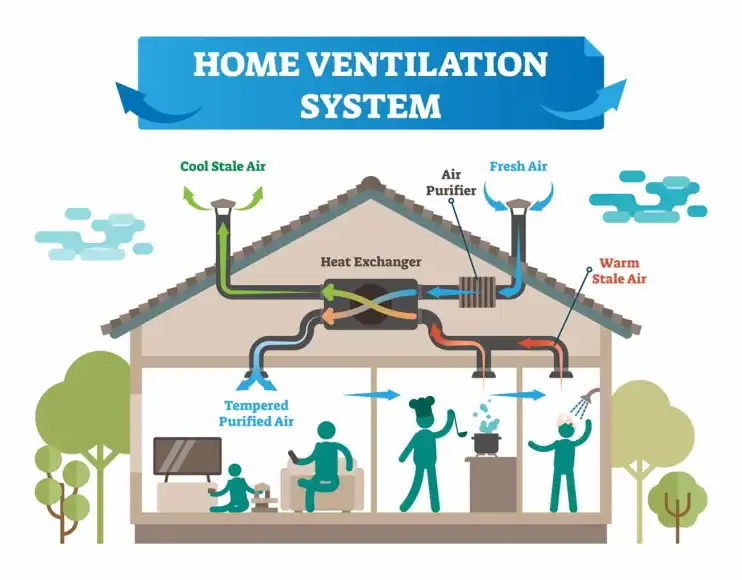 Healthy Development: Thermal Comfort
Thermal Comfort
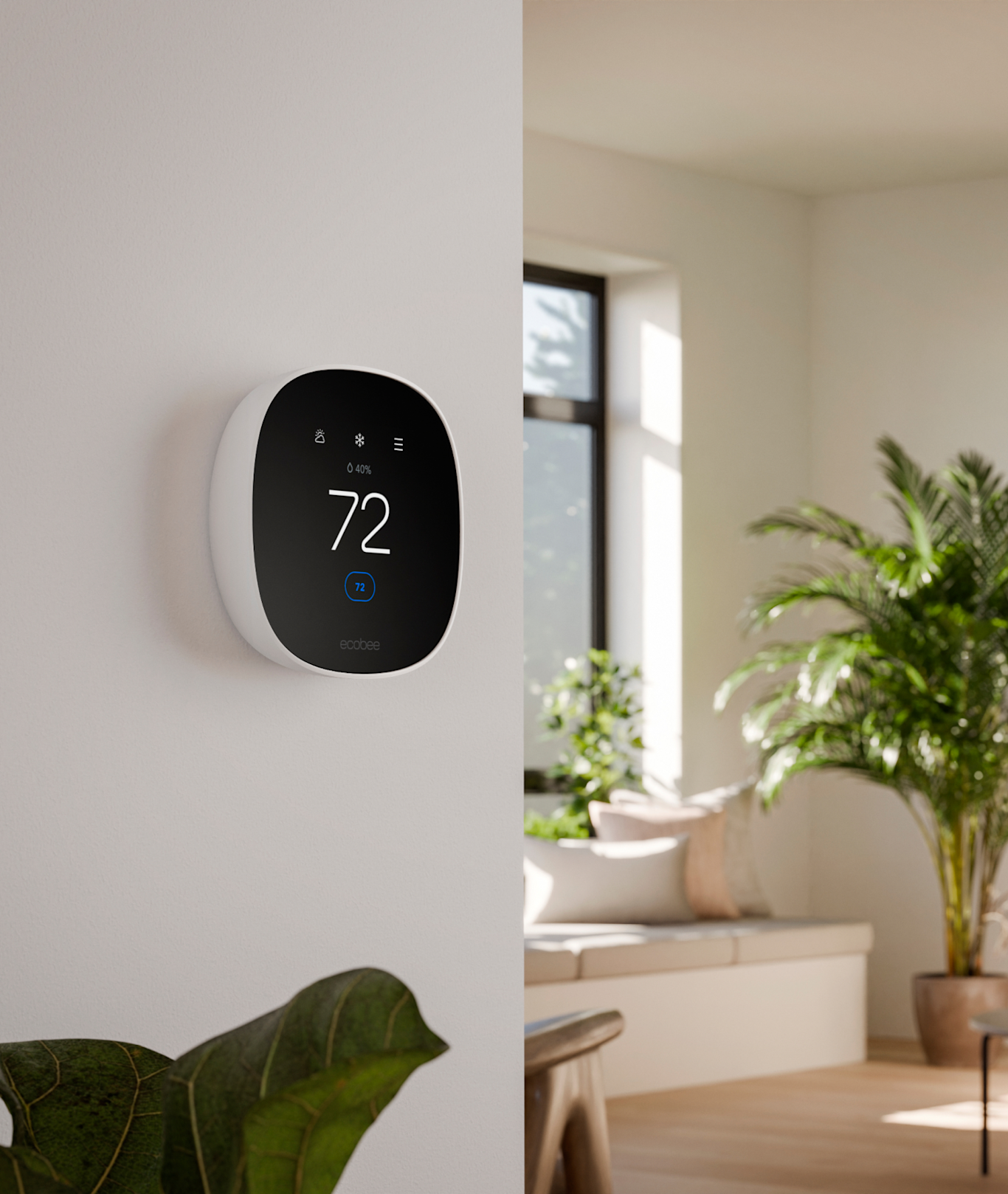 Home Orientation: A south-facing orientation maximizes sun exposure during winter, capturing free heat from the low-angled sun.

Summer Condition: Roof overhangs or shade structures block high summer sun, keeping interiors cool without mechanical cooling.

Winter Condition: With no shading, the low winter sun penetrates deep into living spaces, naturally warming the home during cold months.

Triple-Paned Windows: High-performance windows reduce heat loss while allowing sunlight in, enhancing both insulation and passive heat gain.

Ecobee Thermostat: A smart thermostat that optimizes indoor temperatures by learning usage patterns and adjusting heating based on real-time conditions, maximizing comfort and energy efficiency.
© Thrive Collaborative
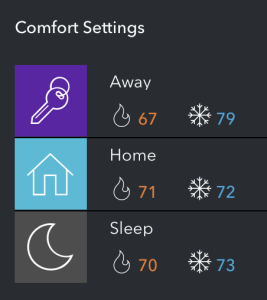 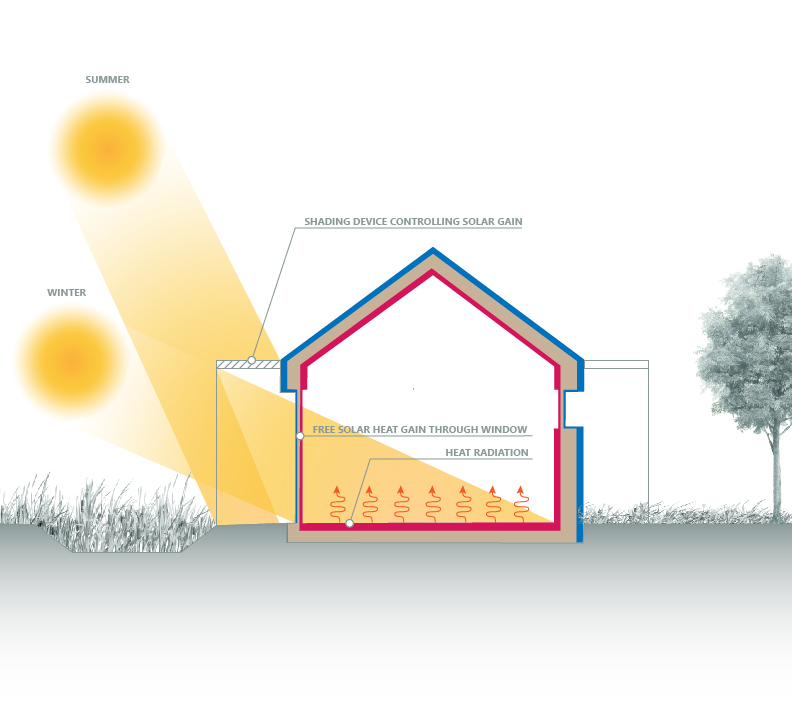 Healthy Development: Materials
Living Future Red List

The Living Future Red List is a list of chemicals representing the “worst in class” substances prevalent in the building industry that pose serious risks to human health and environmental health.

Hazards include cancer, reproductive toxicity, acute or chronic organ toxicity, endocrine disruption, environmental persistence, bioaccumulation, ozone depletion, and others. 

Homes built as part of GRI will target procurement of exclusively Red List Free material.


			https://living-future.org/red-list/
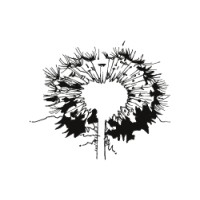 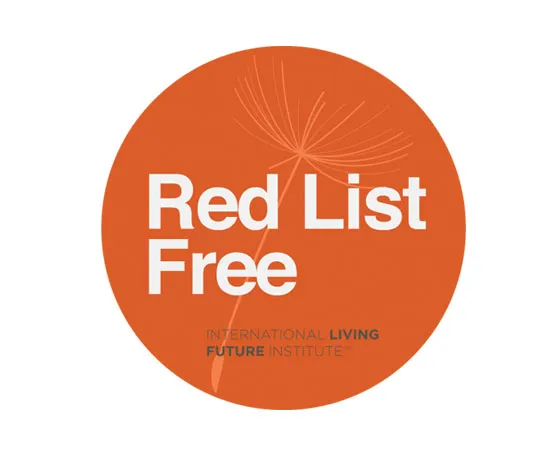 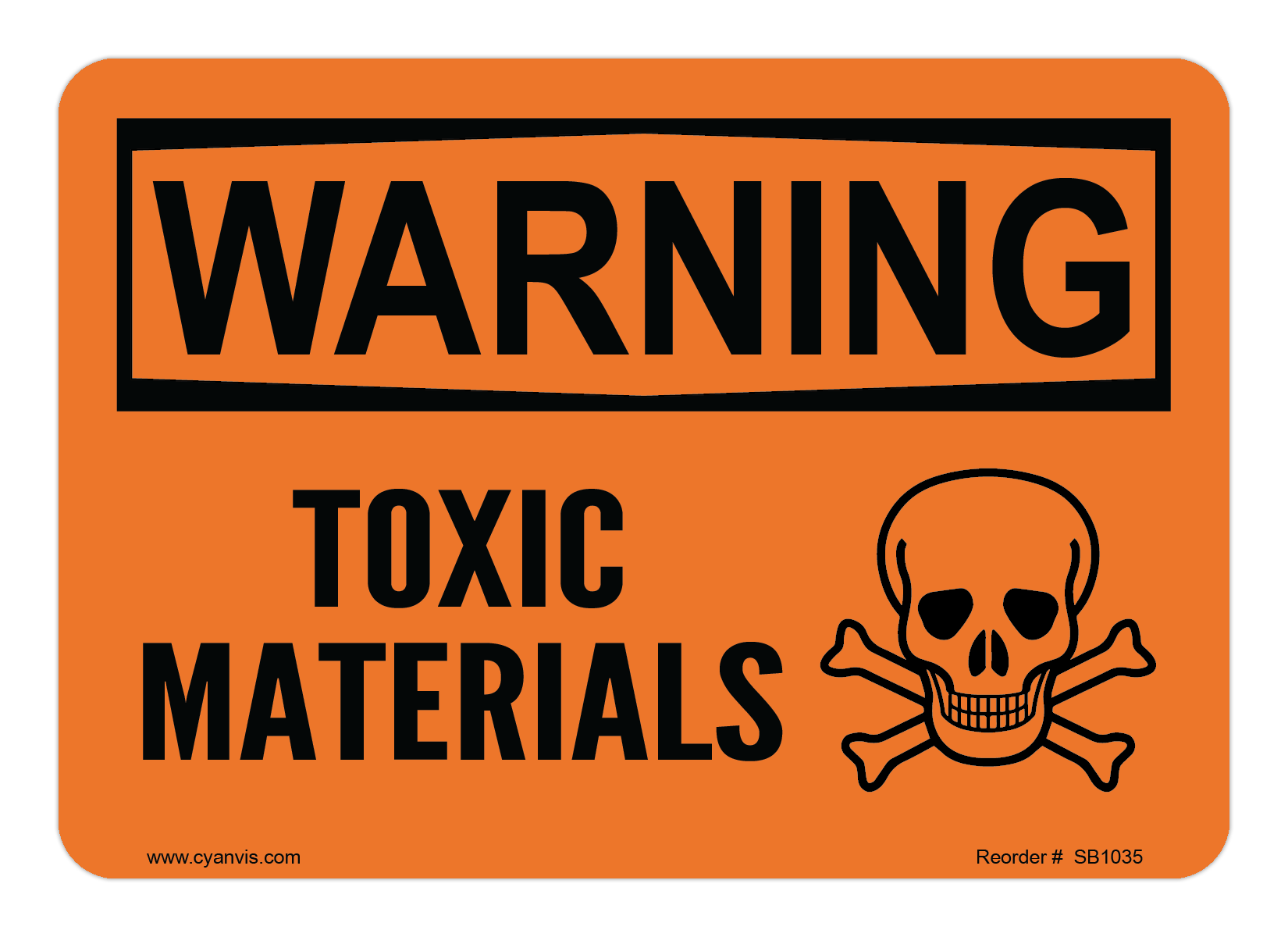 Healthy Development: Materials
Living Future Red List
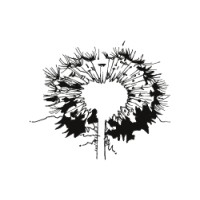 Healthy Development: Materials
Living Future Red List
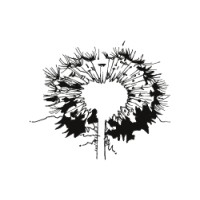 Healthy Development: Materials
Material Specifications

Foundation
Concrete with Low GWP
Framing
FSC Certified Lumber
Roofing
26g Standing Seam Metal
Insulation
TimberHP, Rockwool, UltraTouch Denim or NuWool
Drywall
USG Ecosmart
Flooring
FSC Red Oak w/ Rubio Monocoat
Forbo Marmoleum
Tile
DalTile or Fireclay
Air Barrier
Pro Clima Mento
Plumbing
PEX, IBEX and ABS
Windows and Doors
Elitfonster Triple Paned
Countertops
Dekton or Reclaimed Wood
Paint
Benjamin Moore Ultra Spec
Siding
Stucco and/or Metal
Decking
Bison IPE Class A Wood
Cabinets
FSC Maple and MDF
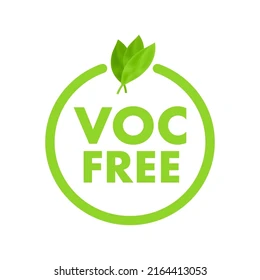 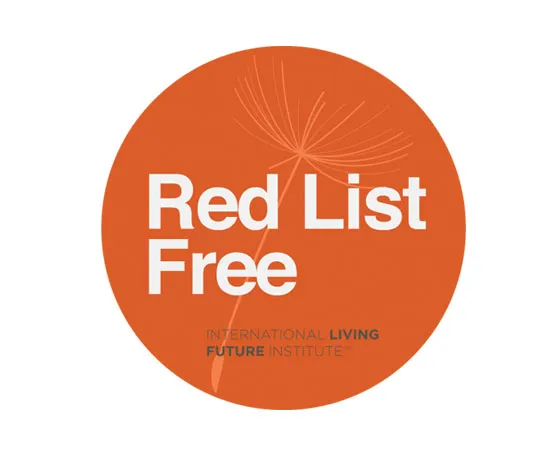 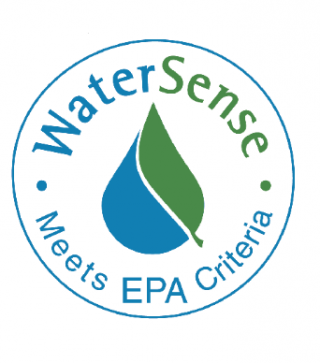 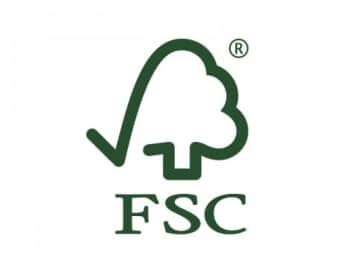 Conclusion
Conclusion:Clean Coalition is committed to ensuring communities achieve resilient energy solutions and an unparalleled trifecta of economic, environmental, and resilience benefits. 
Our plan bridges innovation and community action, turning the tragedy of the fires into an opportunity to create a sustainable, resilient, and thriving Palisades. 
Together, we can lead the way toward a future built on renewable energy and environmental responsibility.
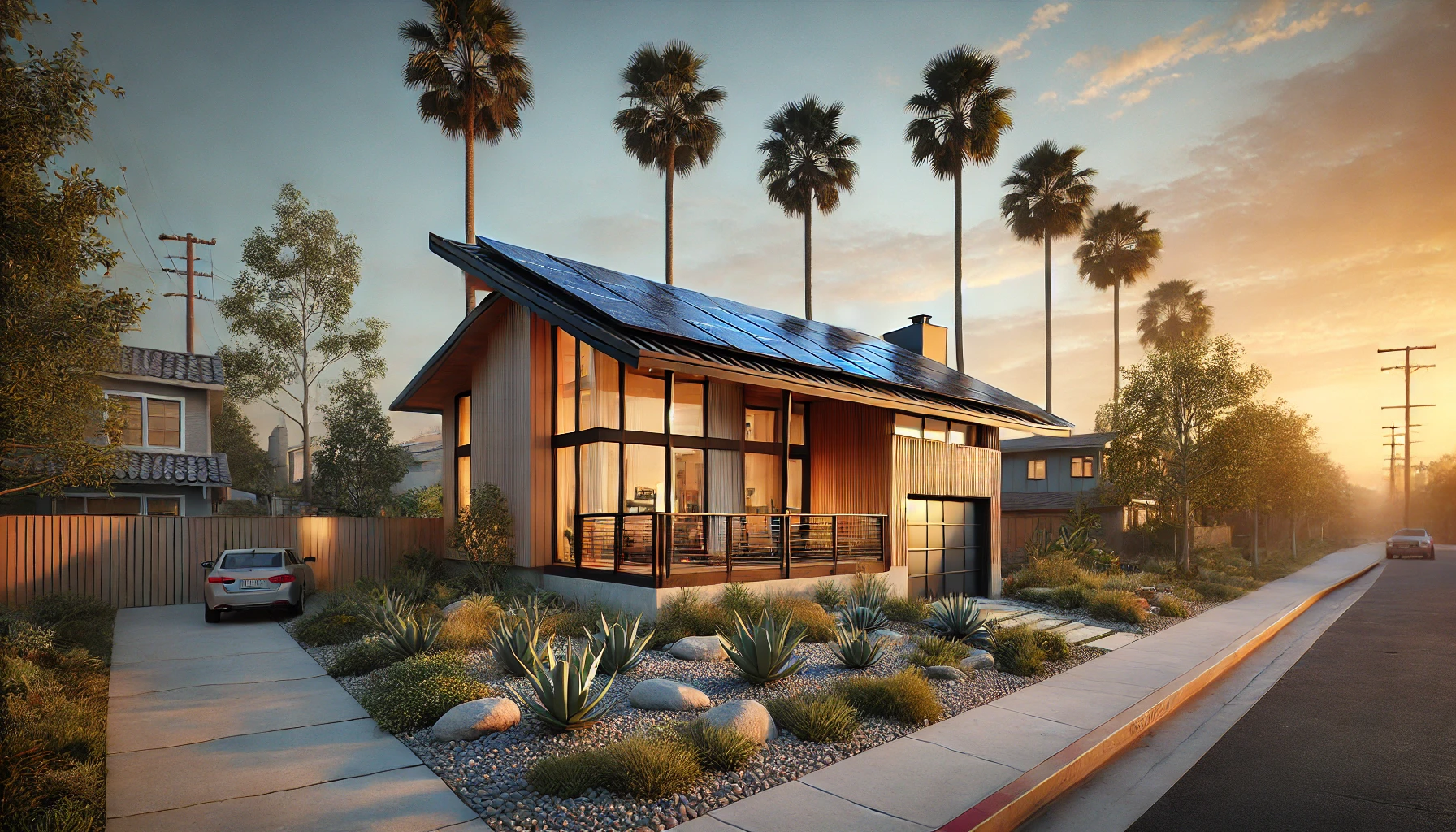 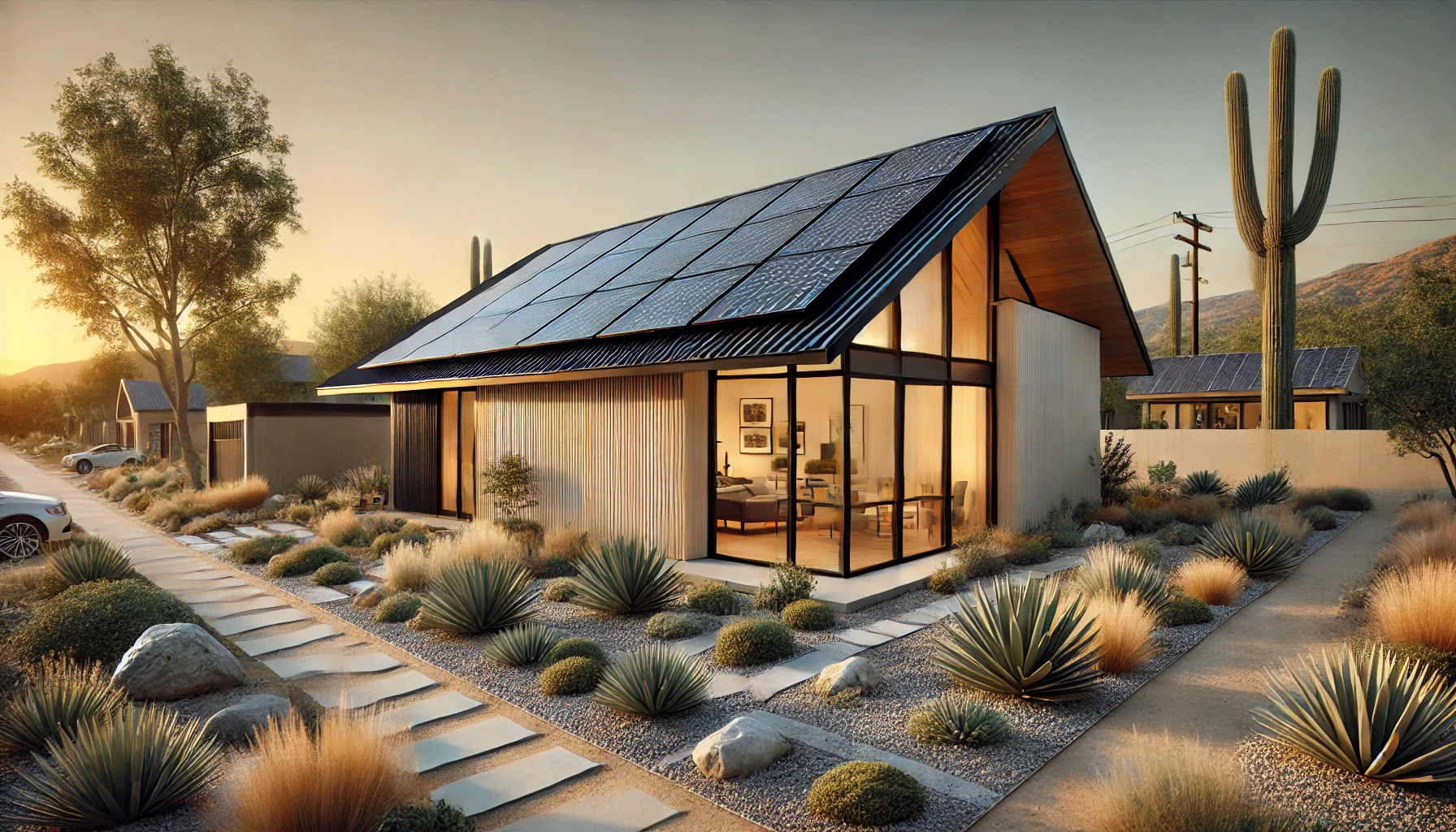 Conclusion
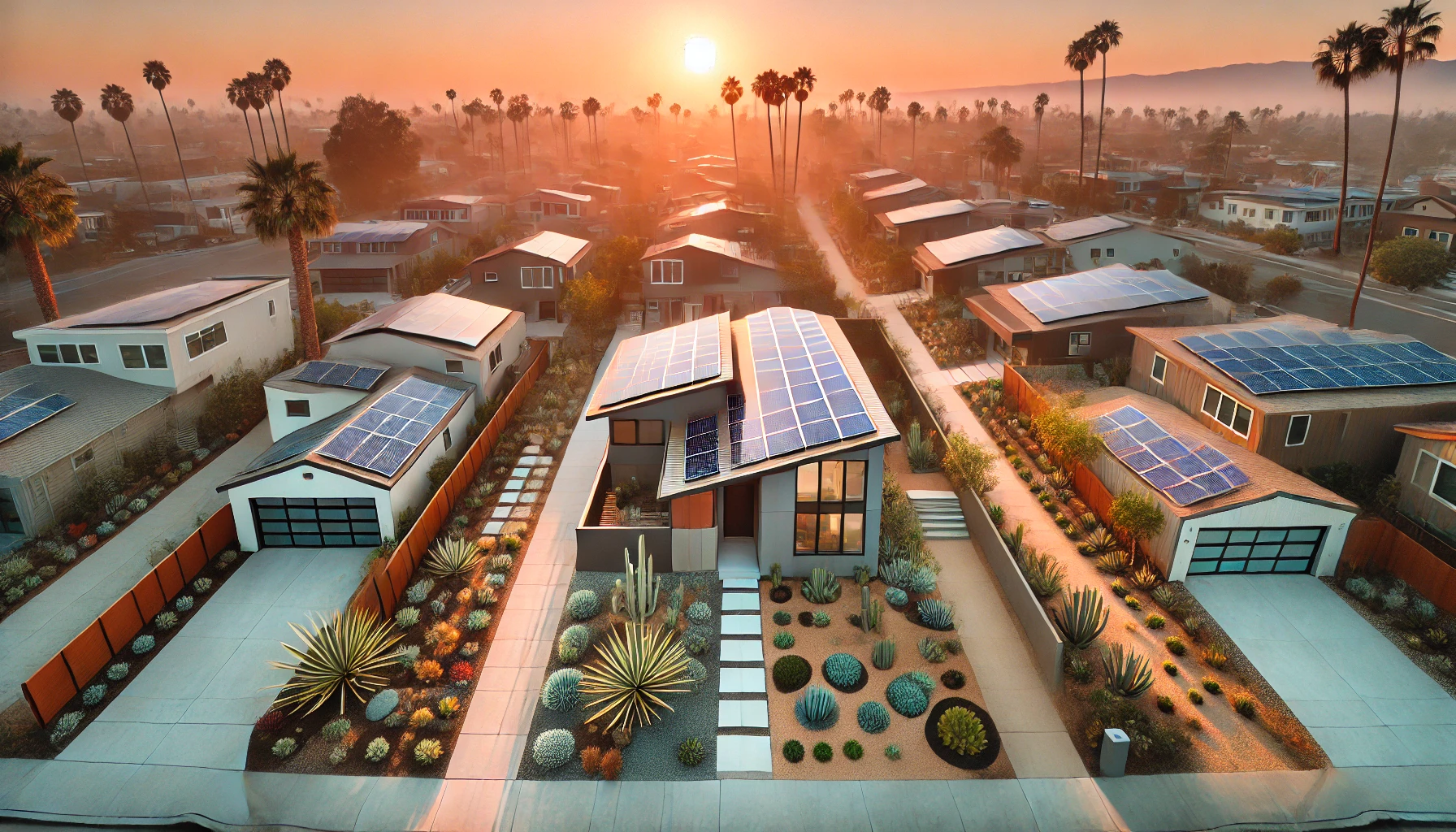